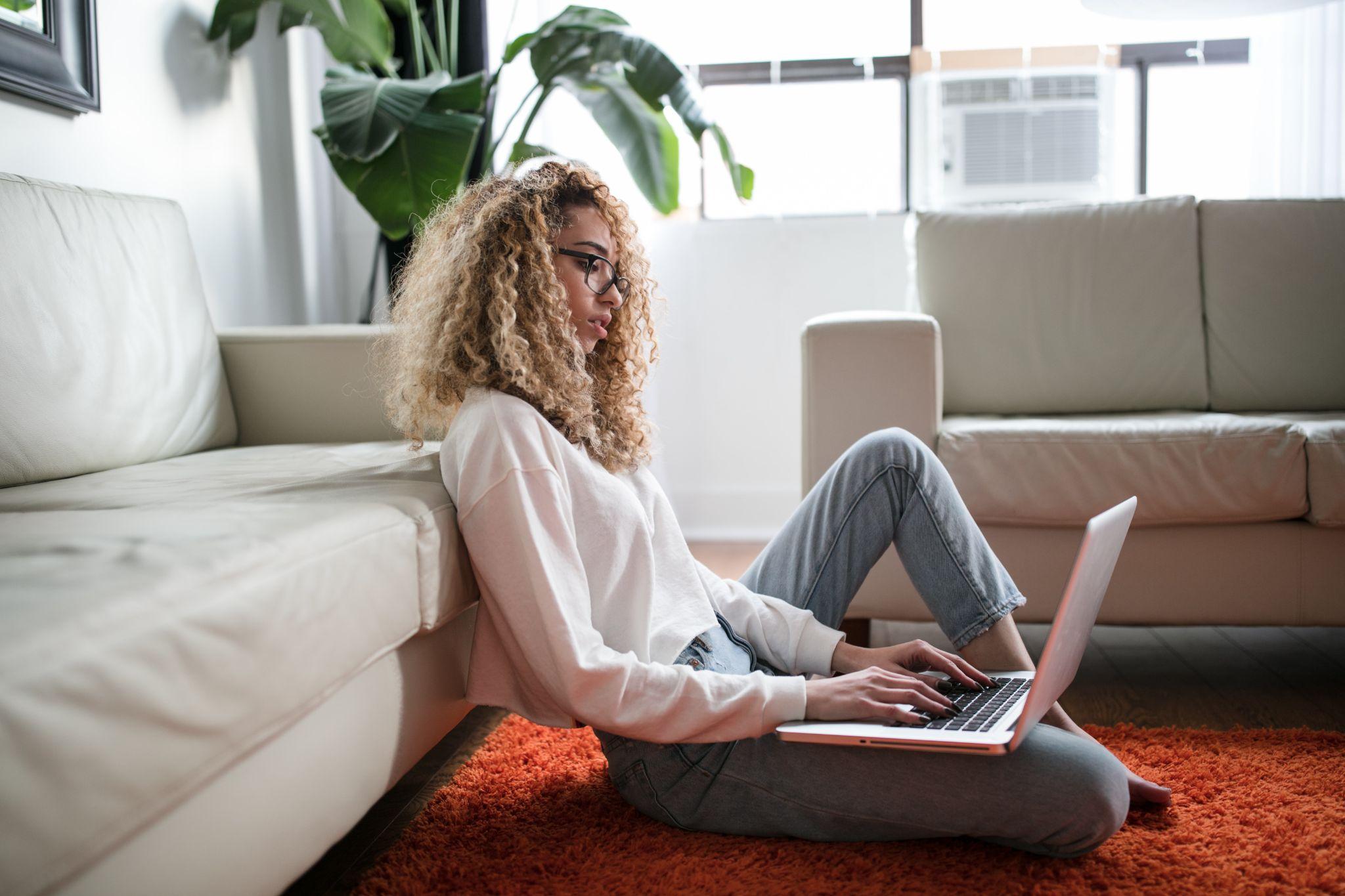 Você pode editar esta apresentação como quiser;
Leia cada página com atenção;
Analise o texto e ajuste-o de acordo com o seu modelo de negócio;
Como utilizar
essa apresentação?
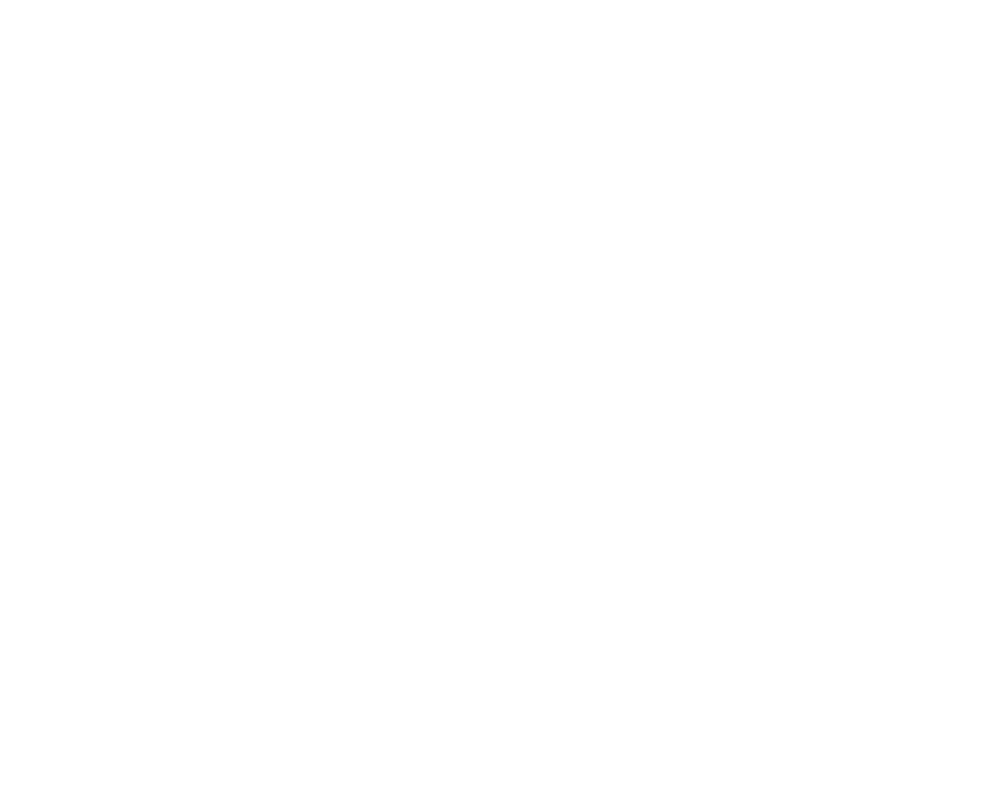 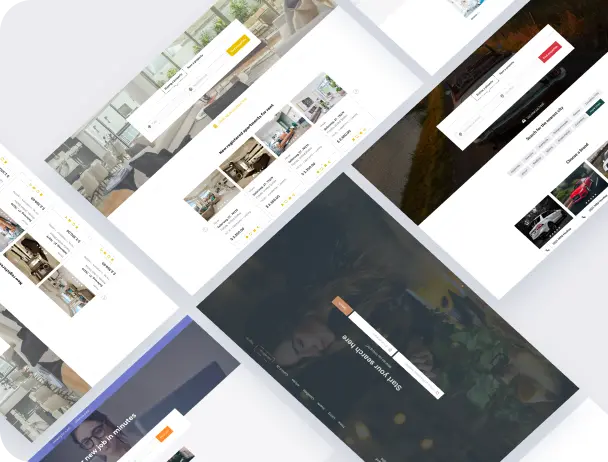 Alterar cores, fonte tamanho e estilo, imagens e tudo o que você precisa para corresponder à sua marca;
Certifique-se de atualizar seu logotipo e detalhes específicos, como nome do site, URL, preços etc.
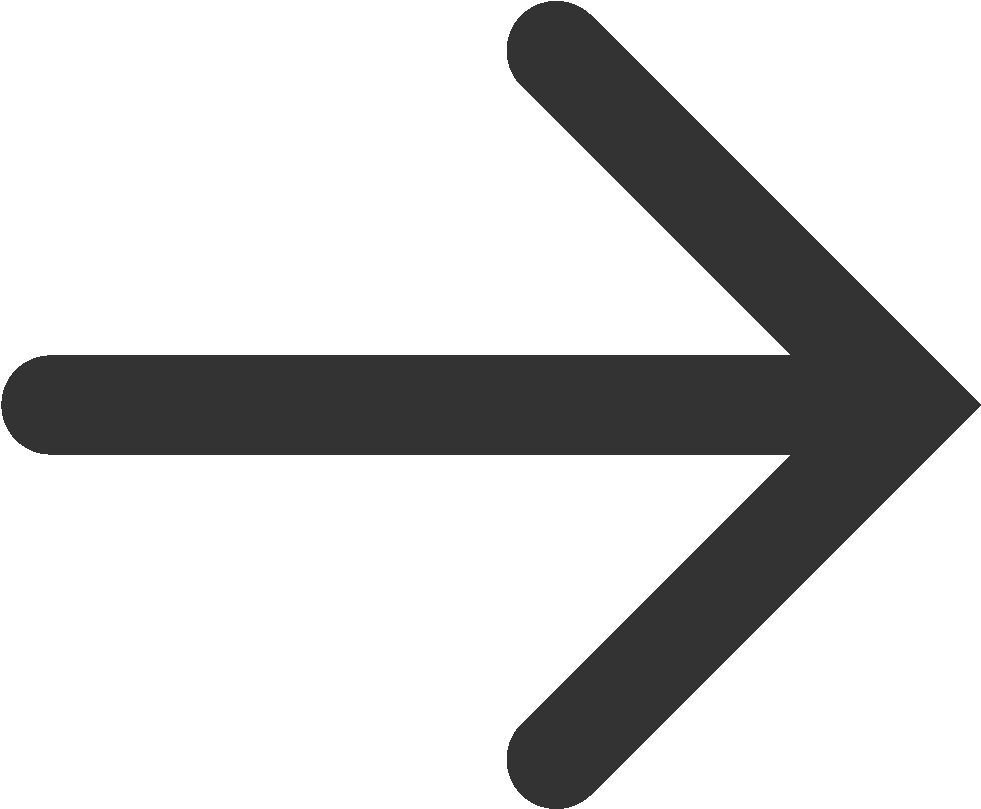 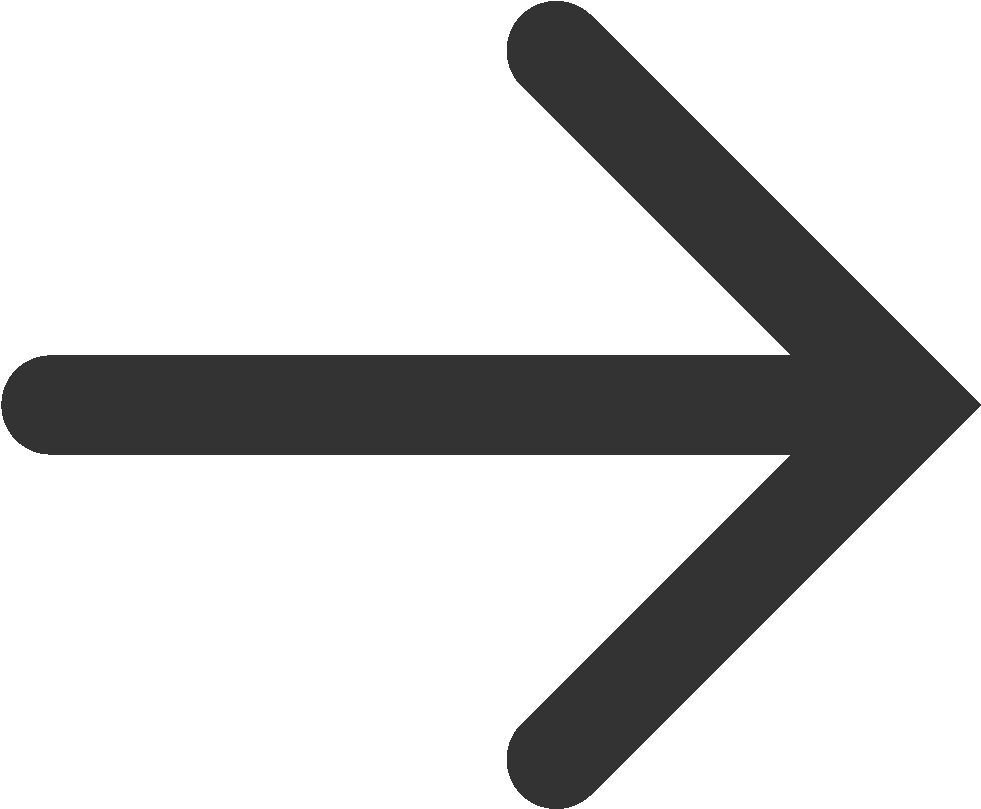 Mude as informações entre colchetes com seus dados;
"Cadastre-se em [SEU SITE] e aumente a exposição do seu negócio."
Exclua qualquer página que você não queira usar;
Salve sua apresentação em PDF e envie aos seus clientes potenciais.
Se você tem algum dúvidas ou sugestões, entre em contato conosco em marketing@edirectory.com
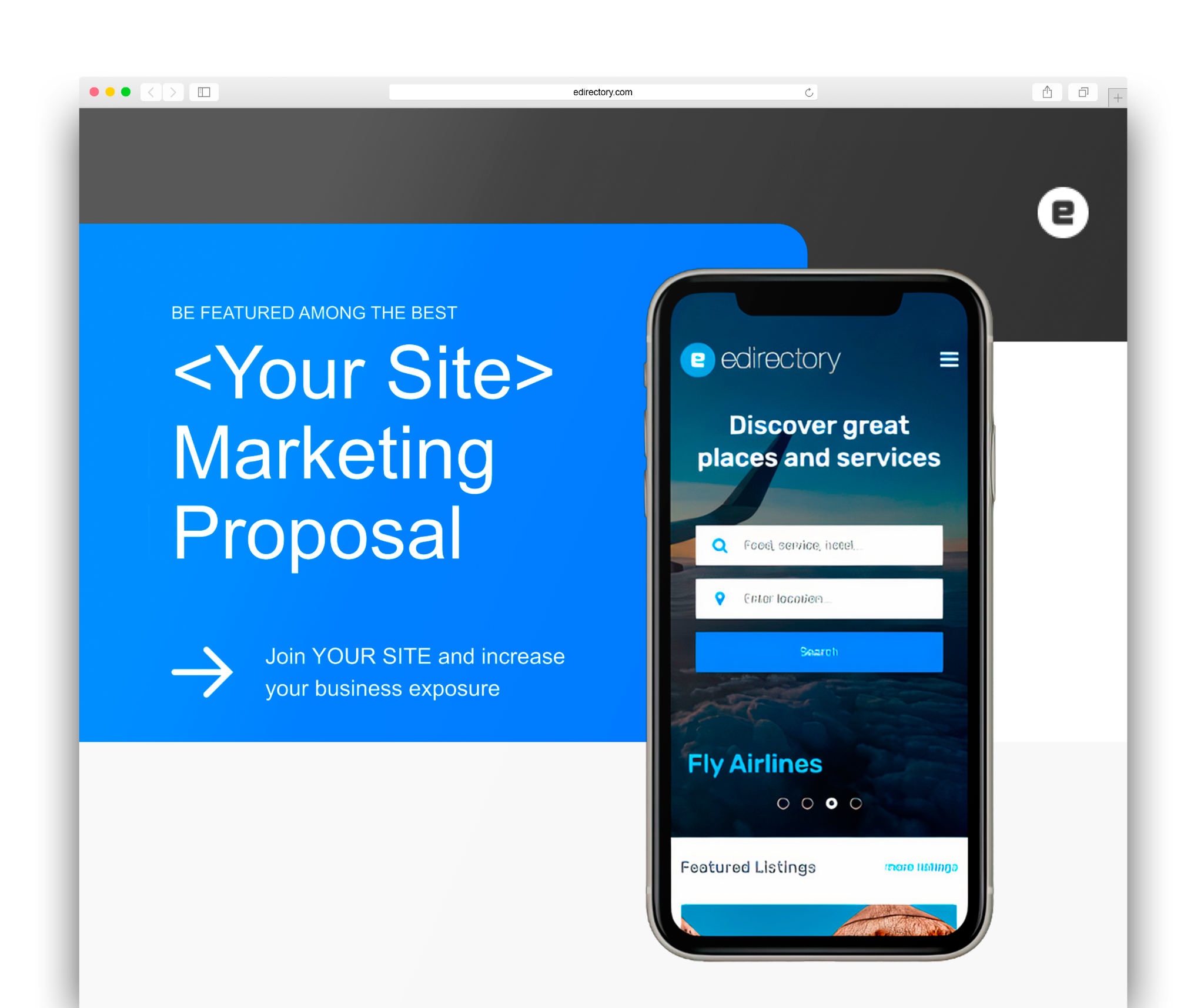 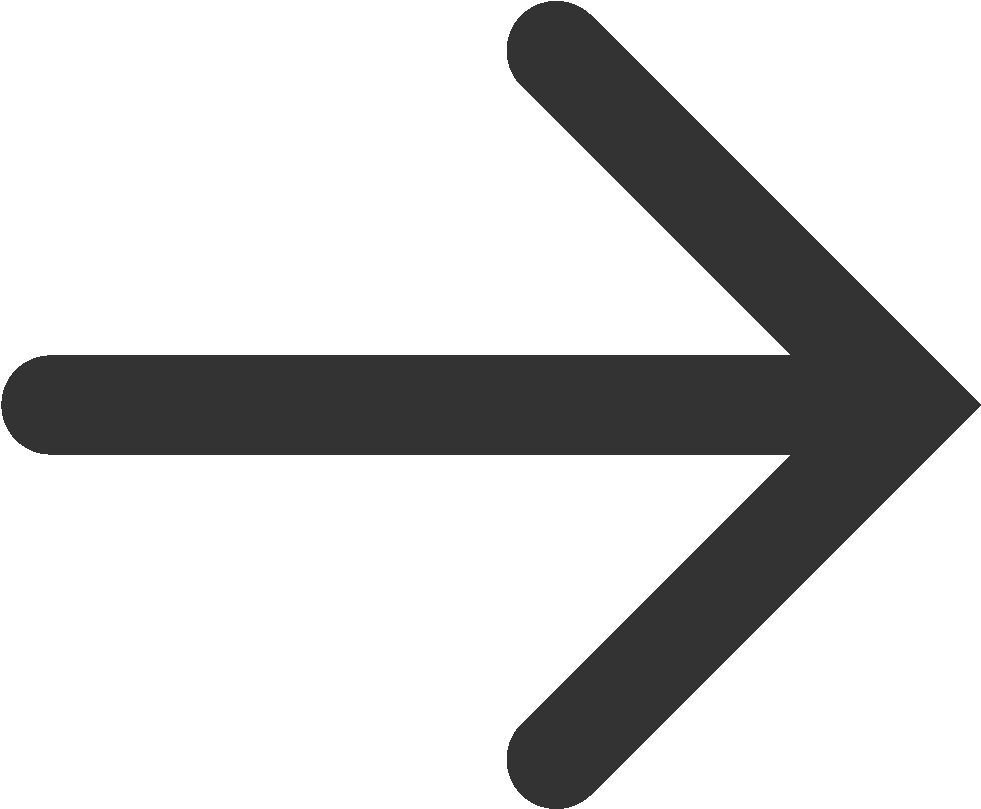 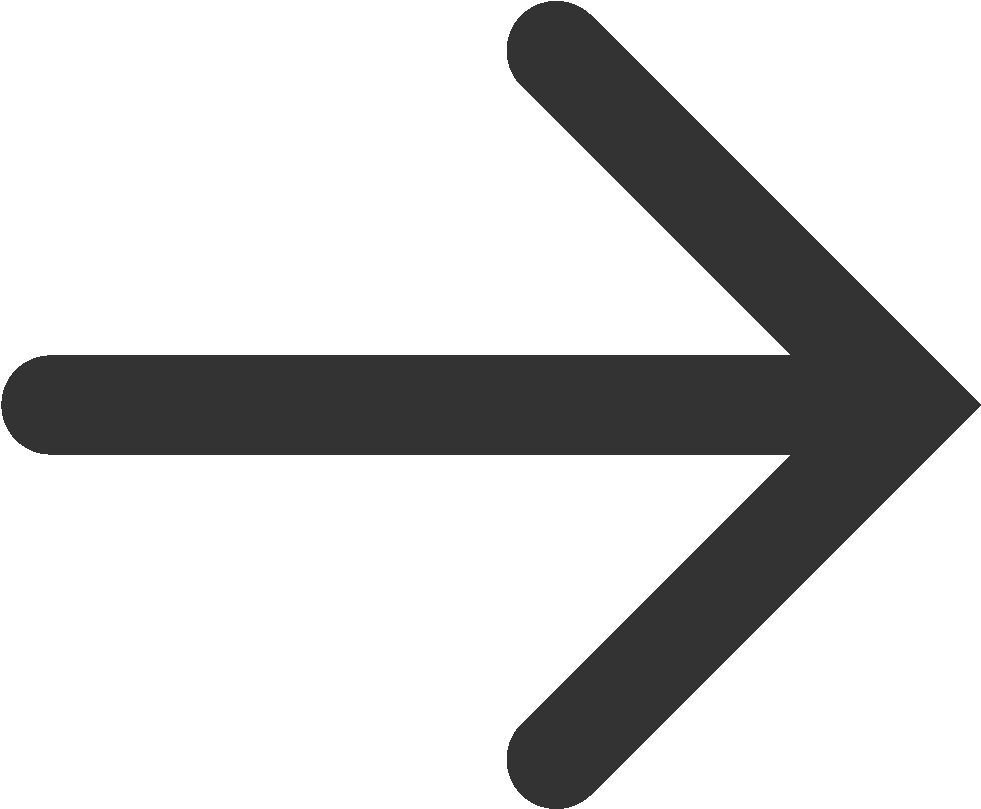 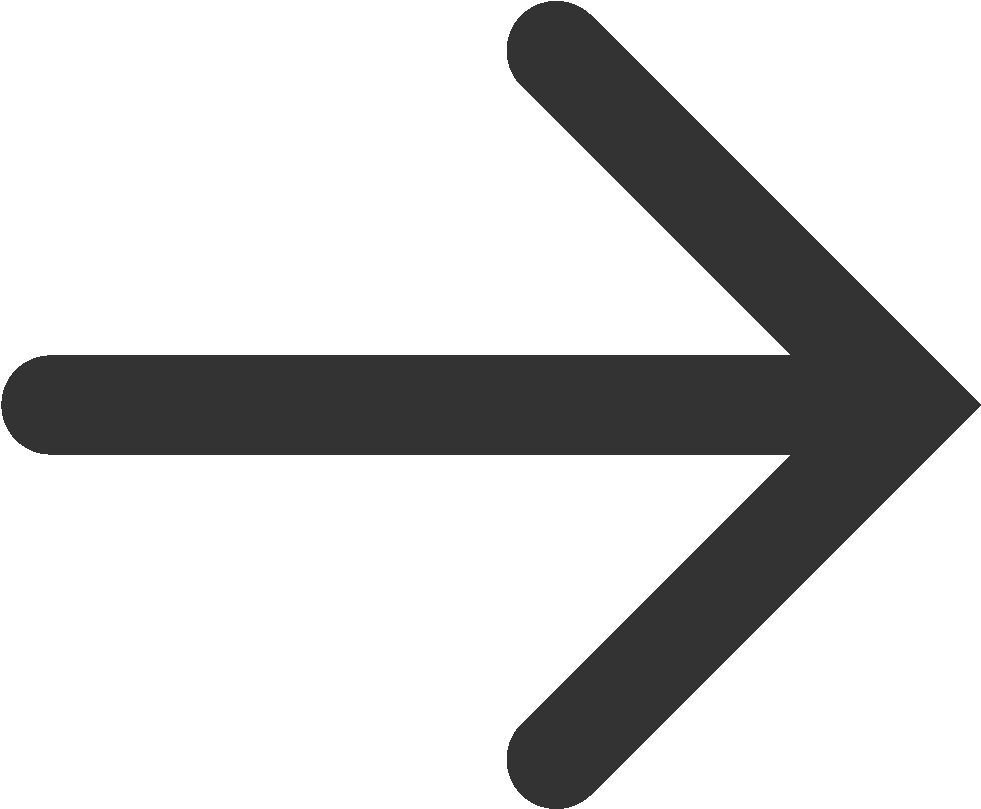 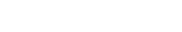 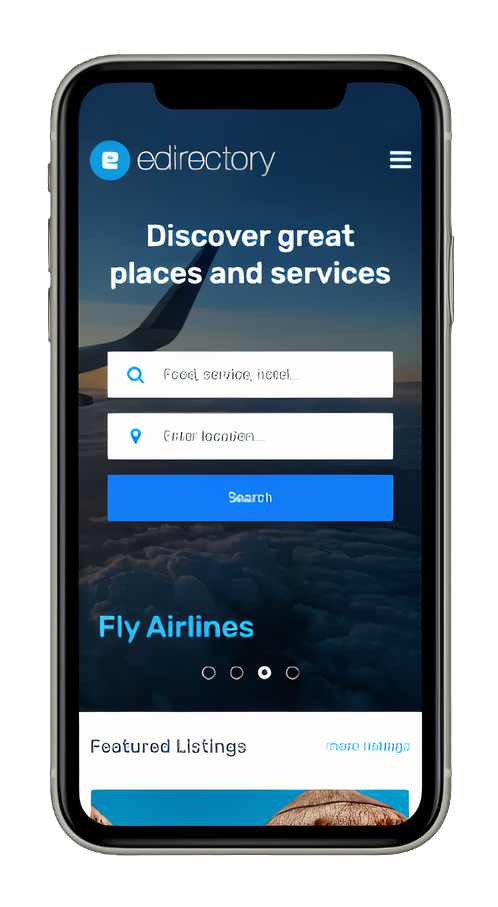 ESTEJA ENTRE OS MELHORES
[Seu Site] Proposta de negócio
Faça parte da comunidade [SEU SITE] e aumente seus negócios.
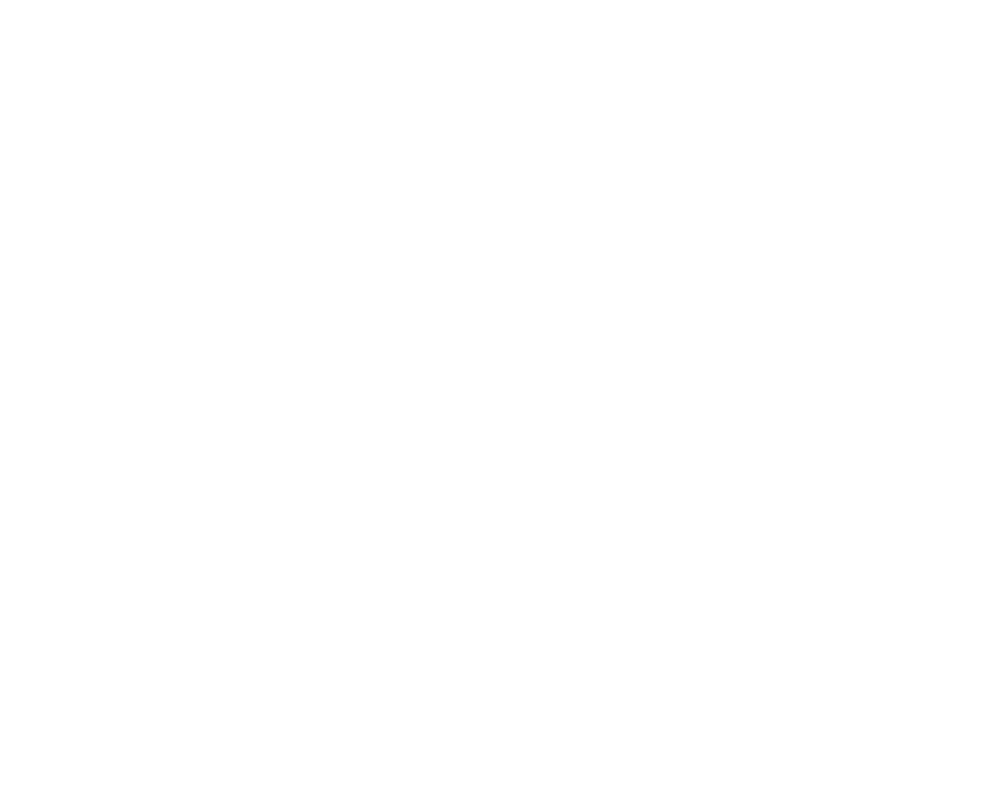 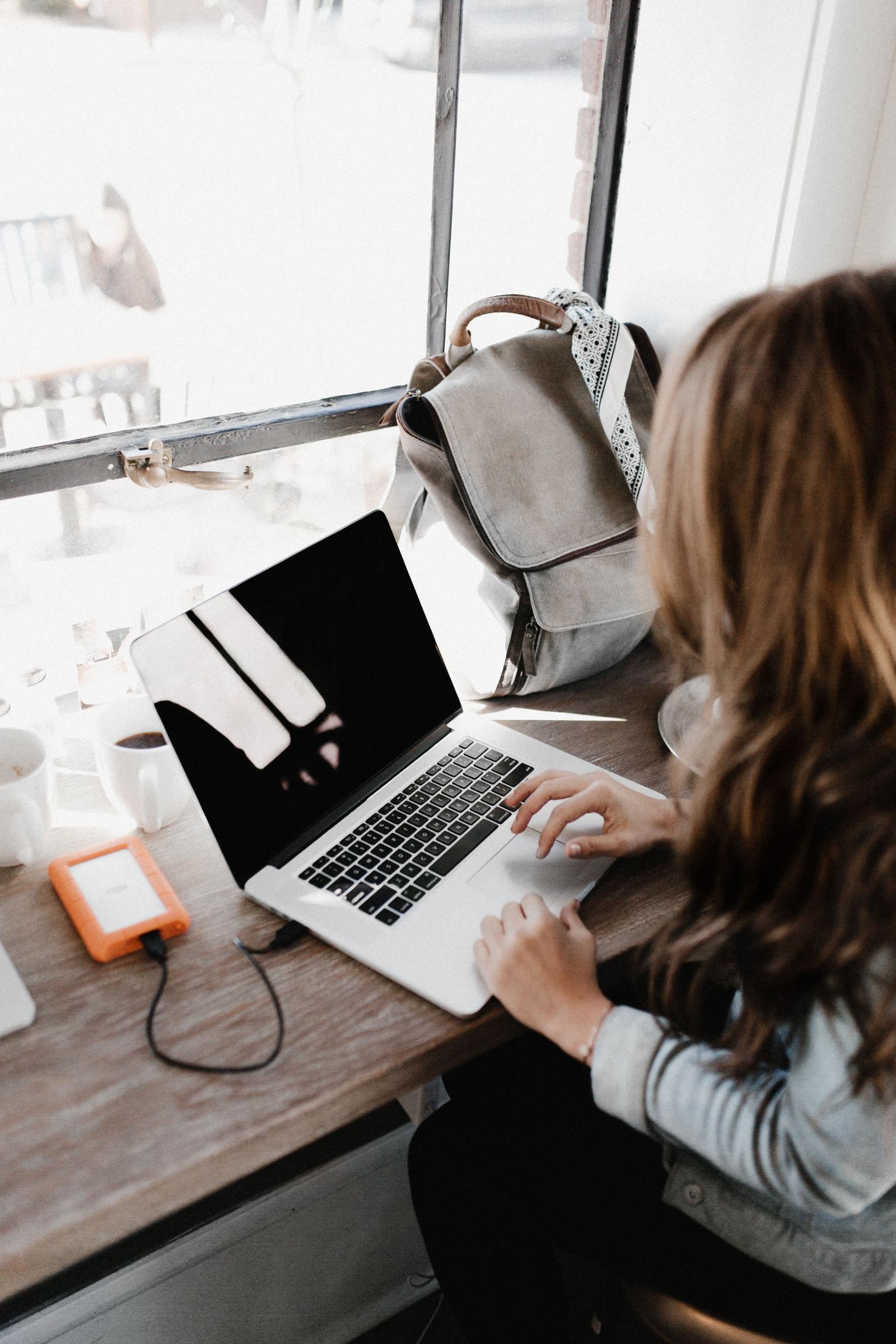 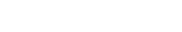 [seu site] é o destino certo para [sua categoria]. Com um público composto principalmente por [sua audiências], [seu site] fornece uma série de recursos para os visitantes, incluindo [seus serviços/produtos].  Aqui no [seu site], estamos constantemente atualizados sobre notícias e problemas que são mais relevantes para nossos visitantes e nos orgulhamos de publicar conteúdo premium o tempo todo.
Sobre nós
WWW.SEUSITE.COM.BR
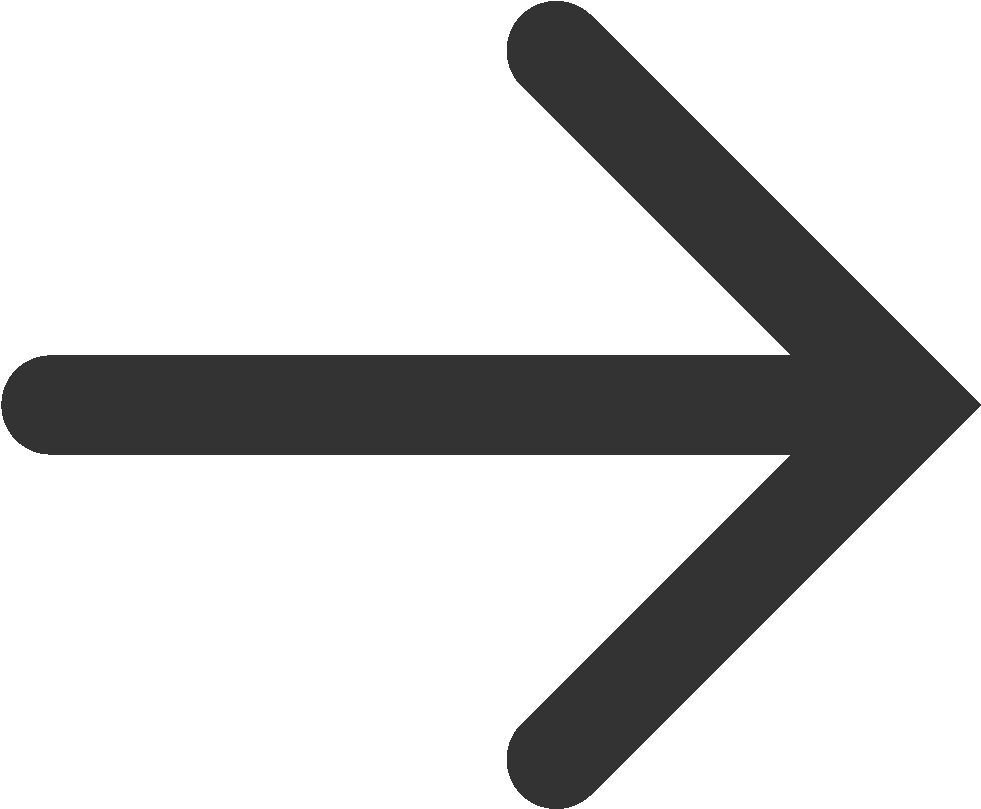 4k+
1.7k
3k+
App exclusivo
Criando sua presença online
Visitantes mensais
Seguidores do Facebook
Seguidores do Instagram
iOS e Android
Mensalmente, milhares de usuários nos procuram em busca de ofertas, eventos, recomendações e avaliações dos melhores lugares em nossa região.
WWW.SEUSITE.COM.BR
Item 6
16.7%
Item 1
16.7%
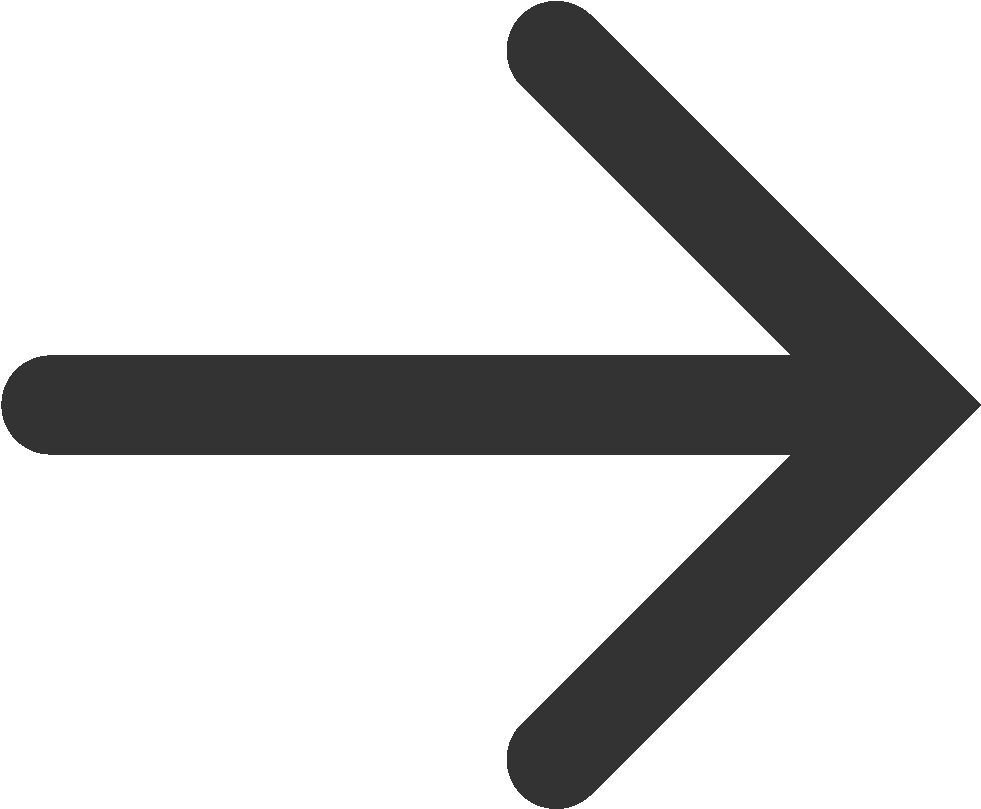 Criando sua presença online
Item 5
16.7%
Item 2
16.7%
Todos os meses, milhares de usuários nos procuram em busca de anúncios, ofertas, eventos, classificados, recomendações e avaliações dos melhores lugares e empresas em nossa região.
Item 4
16.7%
Item 3
16.7%
WWW.SEUSITE.COM.BR
Aumentar a exposição do seu negócio
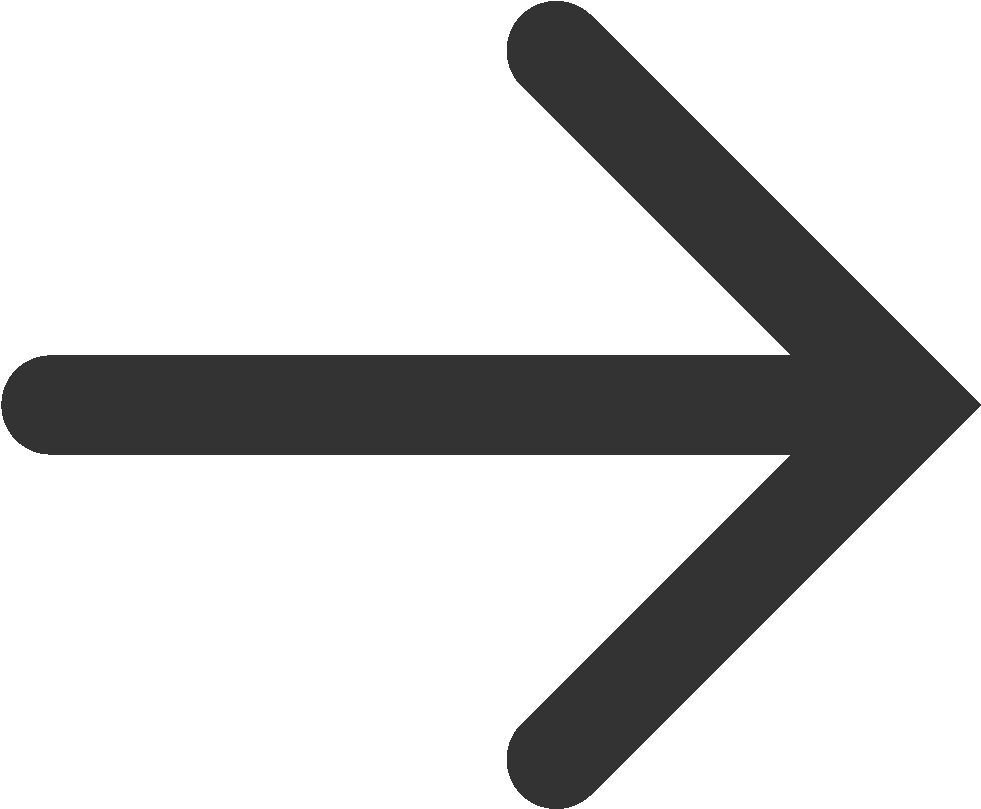 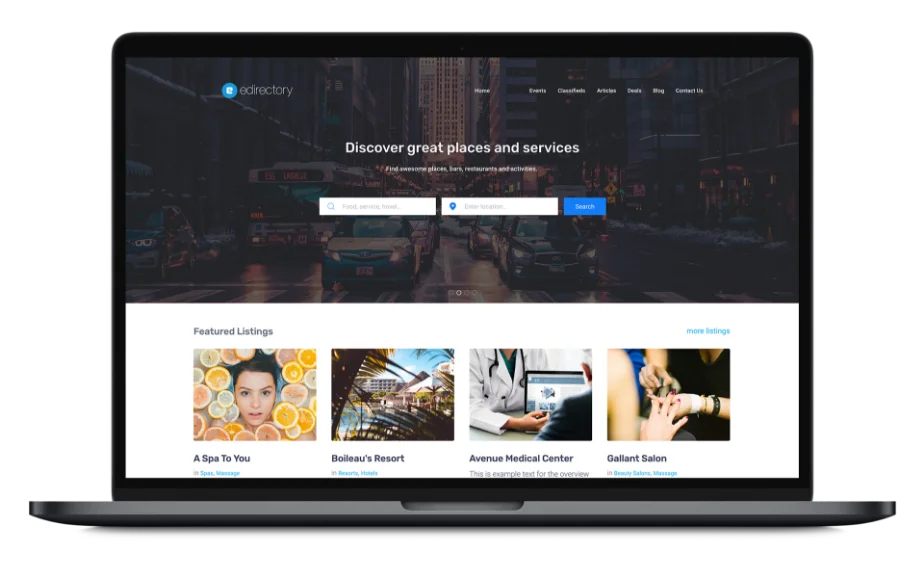 Seja visto. Feche mais negócios.
No [seu site], nós fornecemos uma ampla variedade de oportunidades de publicidade para ajudar a trazer visibilidade ao seu negócio. Criamos uma plataforma que ajudará você a se envolver com seus clientes e apresentar sua marca na vanguarda da indústria.
WWW.SEUSITE.COM.BR
Nossos usuários têm a liberdade
para escolher sua plataforma.
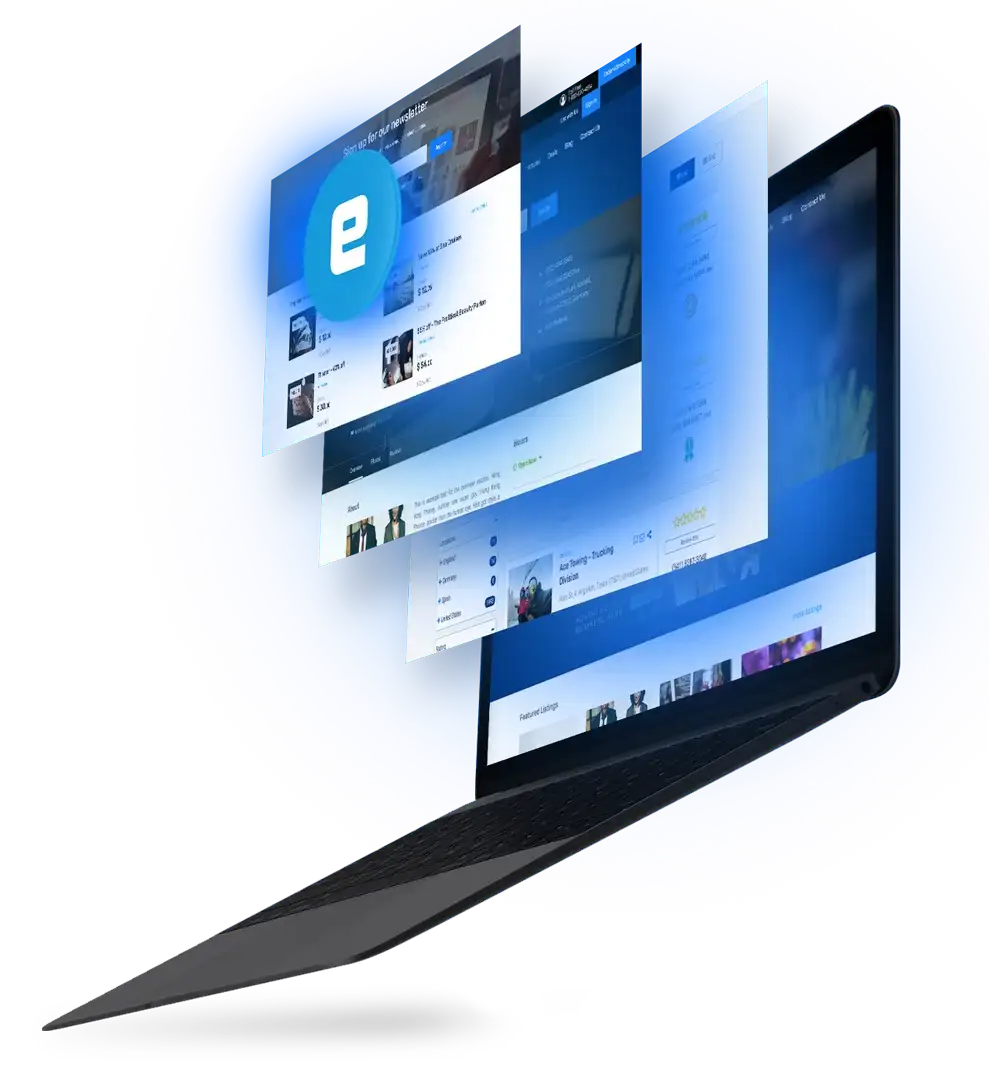 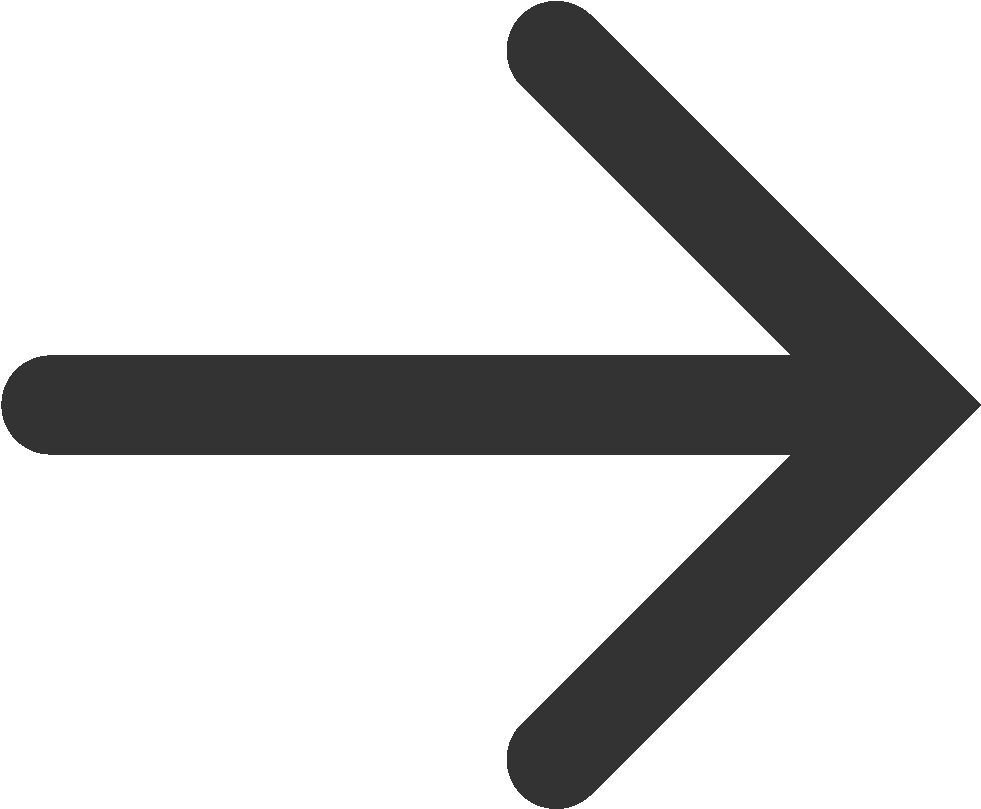 Explore diferentes canais
Nossos visitantes podem escolher entre a versão web, a versão responsiva e também nossos aplicativos móveis para iOS e Android.
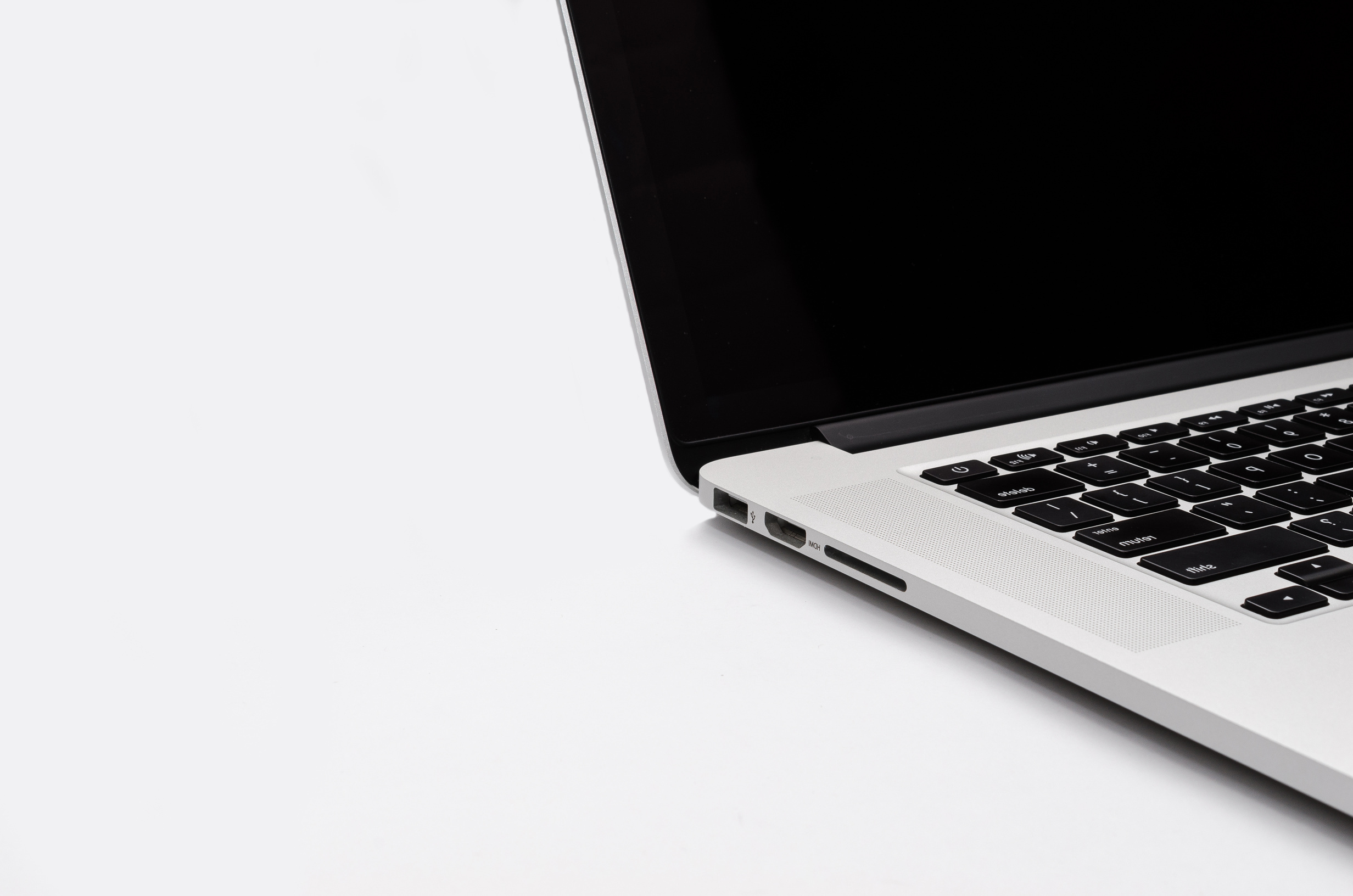 Apresente seu
produto ou serviço
Busque seu
público-alvo
Escolha um de
nossos planos
Existem várias opções para mostrar seu conteúdo. Escolha a que melhor lhe atende.
Escolha entre Classificados, Eventos, Membros ou uma mistura de todos eles.
Otimize seu conteúdo para ser encontrado facilmente e veja seu ROI aumentar.
Por onde começar
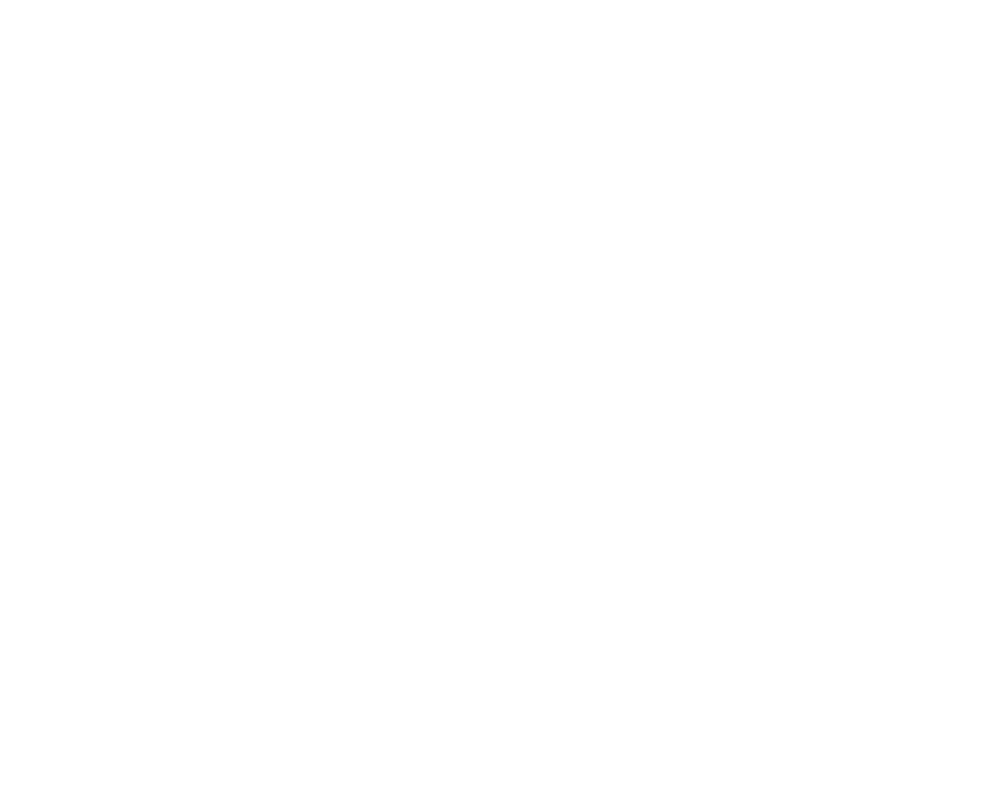 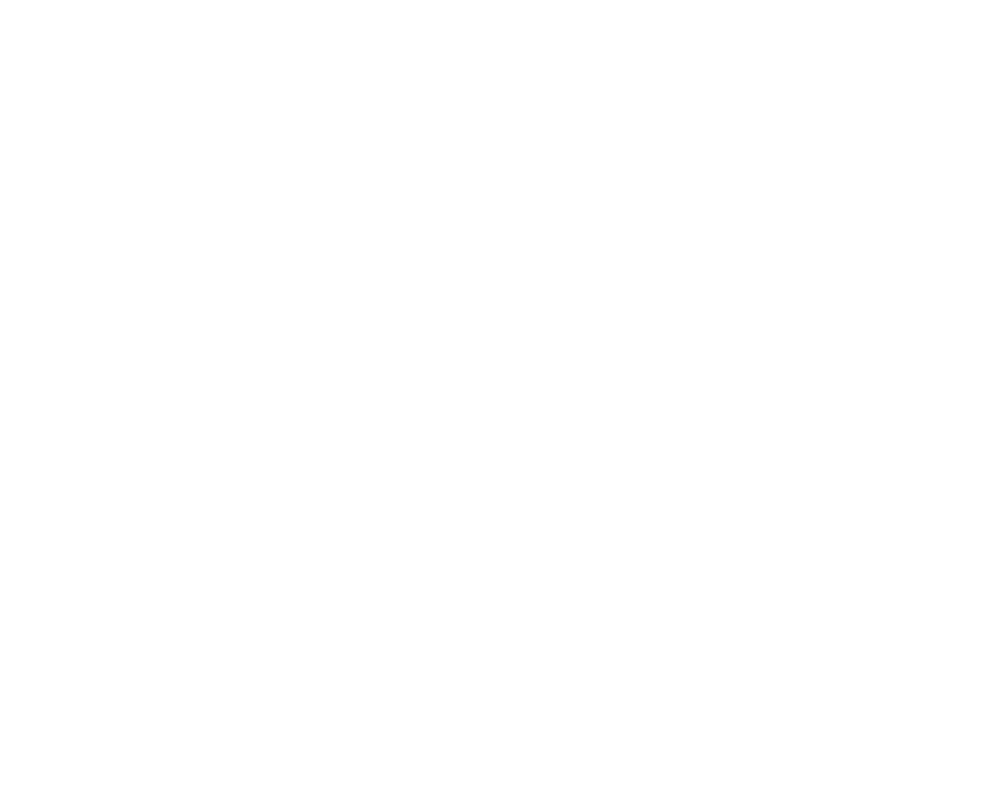 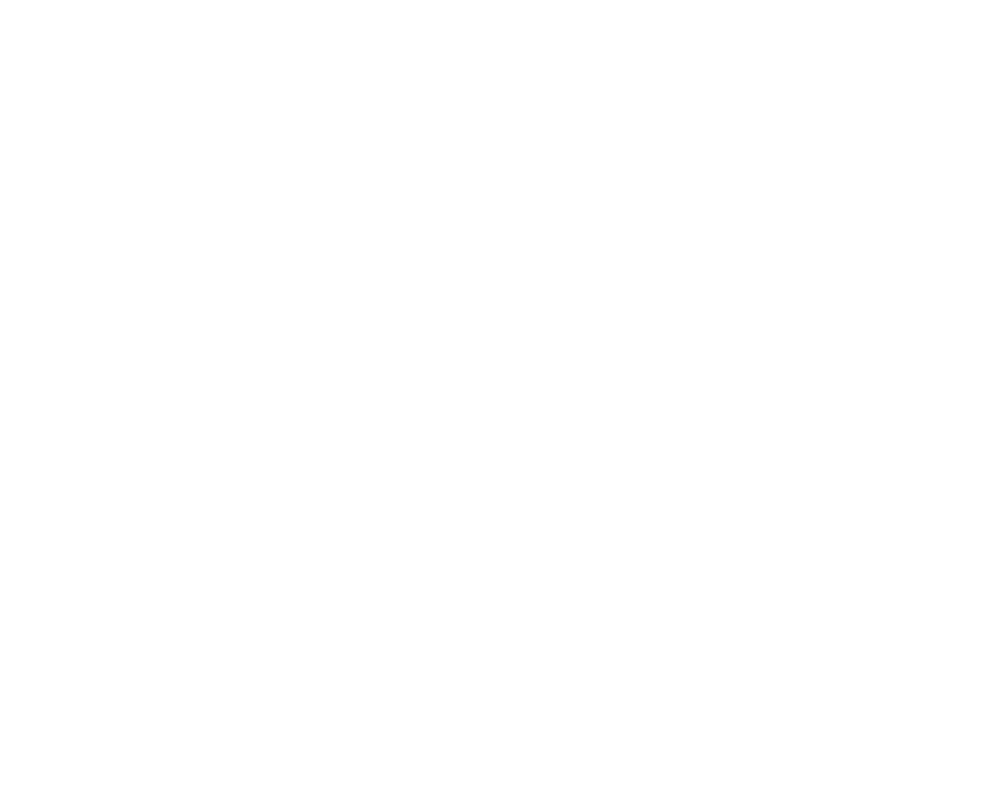 WWW.SEUSITE.COM.BR
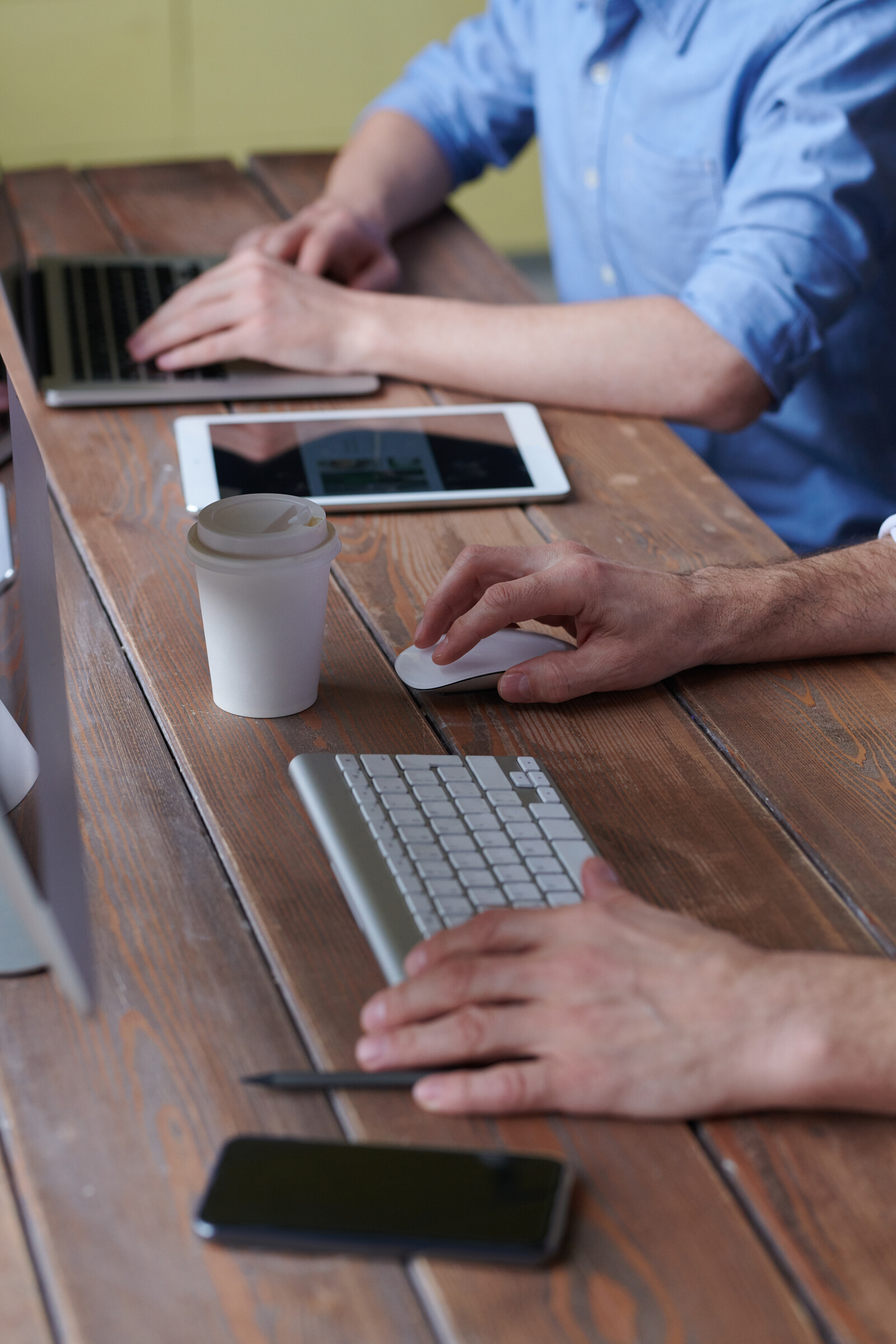 Completo em opções
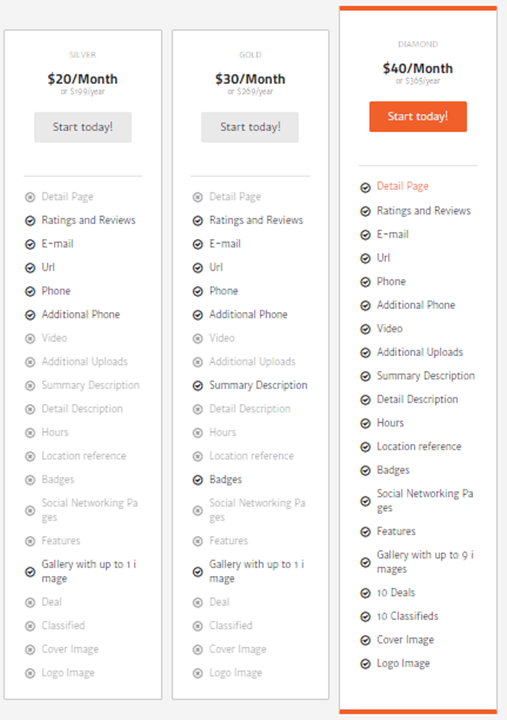 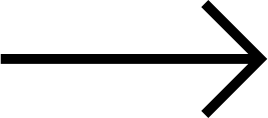 Anúncios premium
O módulo de anúncios tem todos os recursos que você poderia desejar - descrições, fotos, mapas, vídeos, categorias, palavras-chave, horas e muito mais.
WWW.SEUSITE.COM.BR
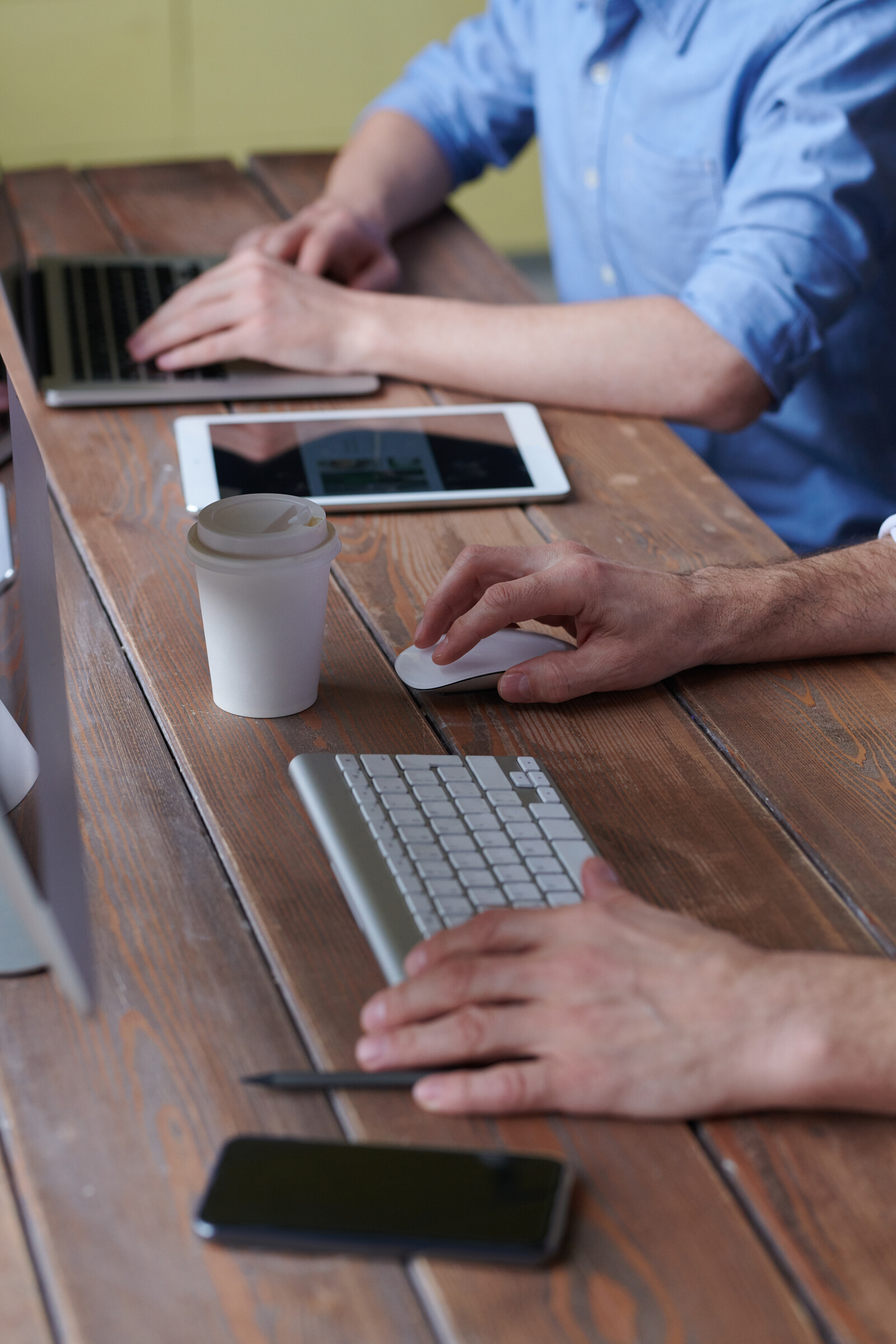 Mostre seu conteúdo
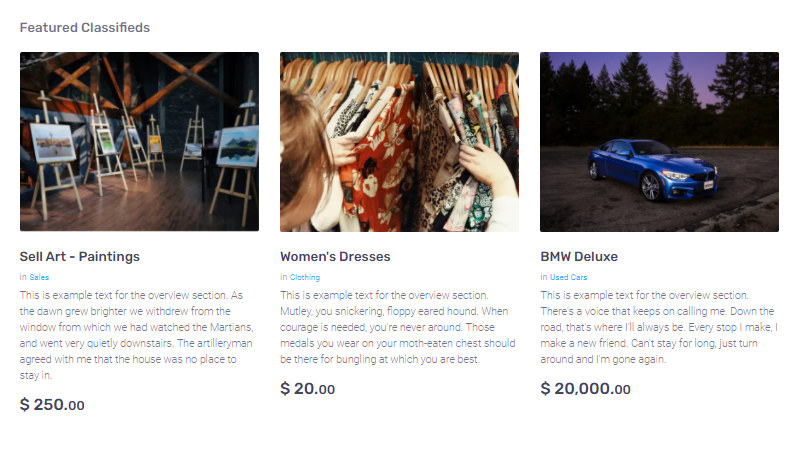 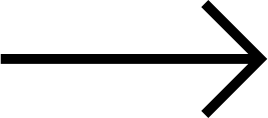 ClassificadosPremium
Os classificados mostram todas as informações necessárias para criar um ótimo guia comercial, incluindo descrições, fotos, preços e informações de contato.
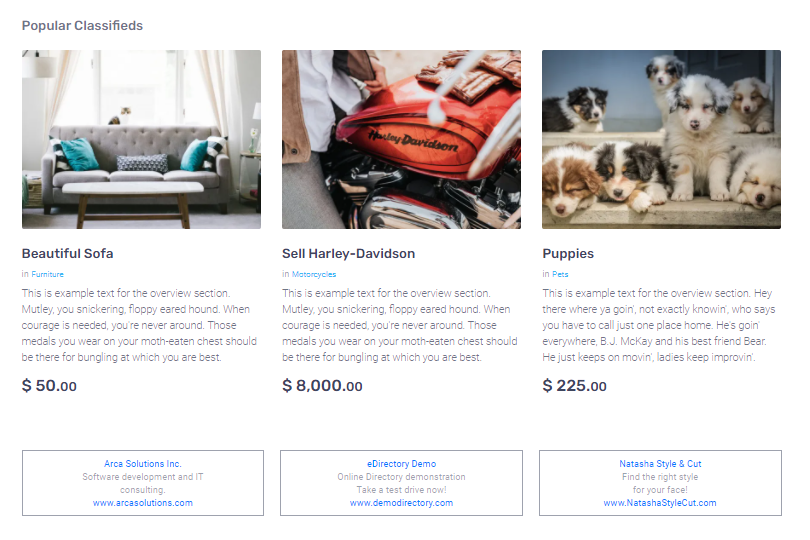 WWW.SEUSITE.COM.BR
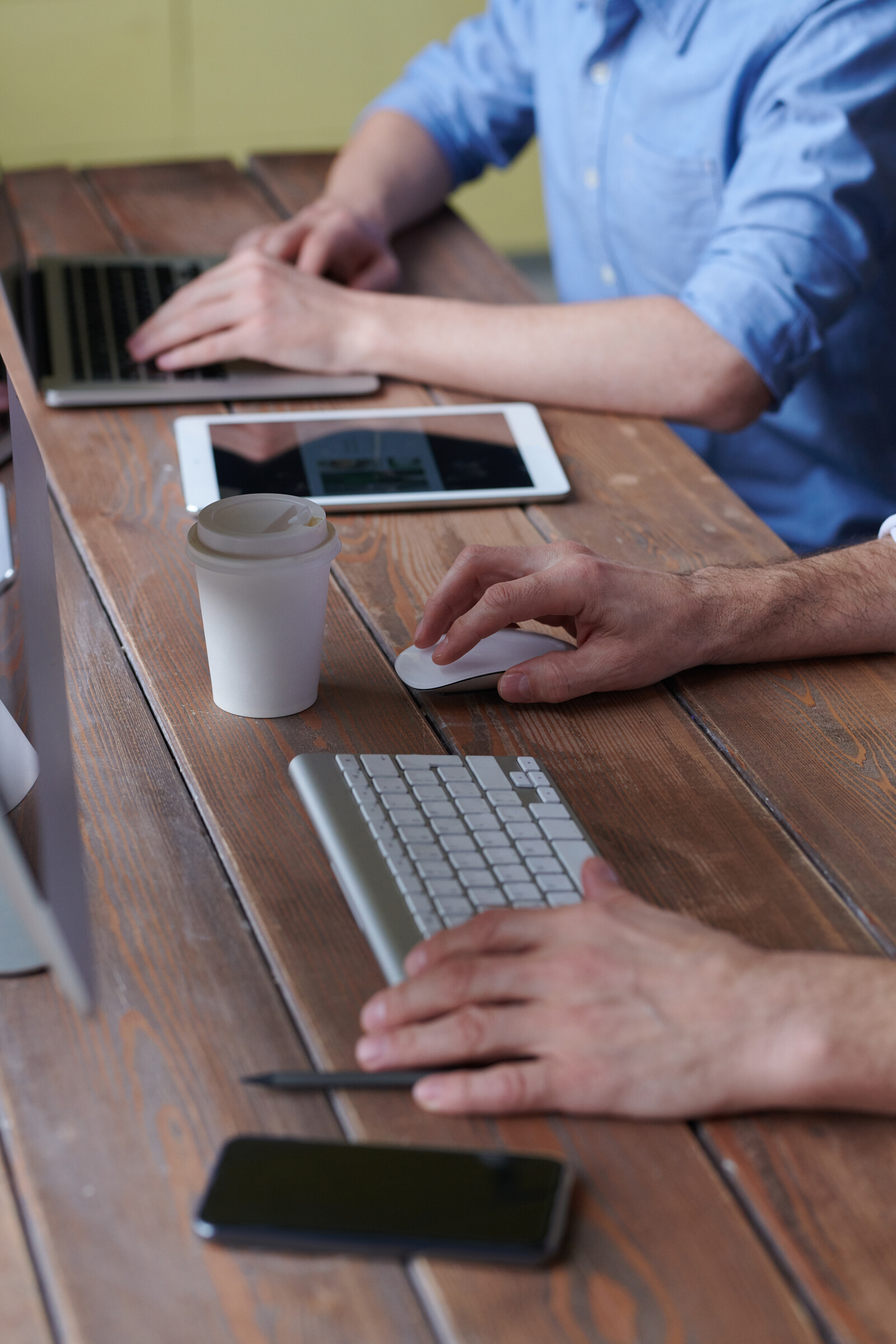 Eventos profissionais
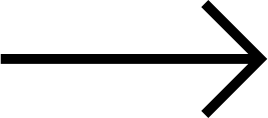 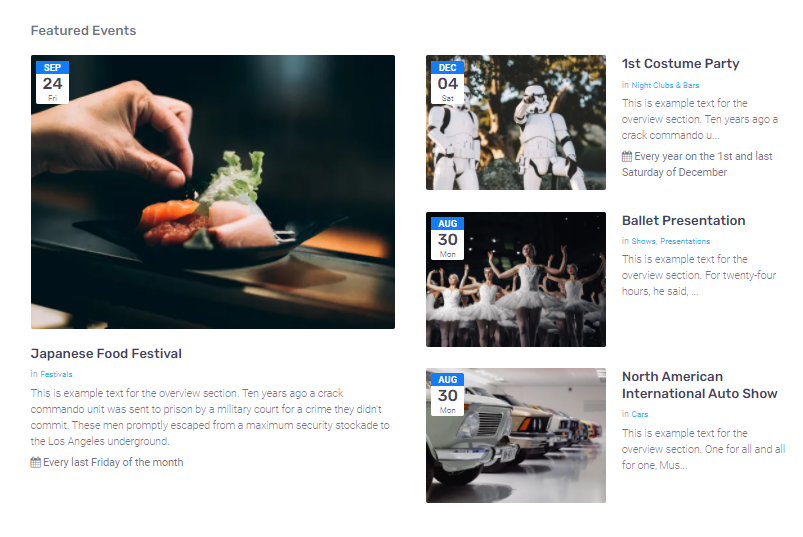 Eventos
Premium
Mostre eventos futuros e recorrentes com descrição, mapa, vídeo, links e muito mais.
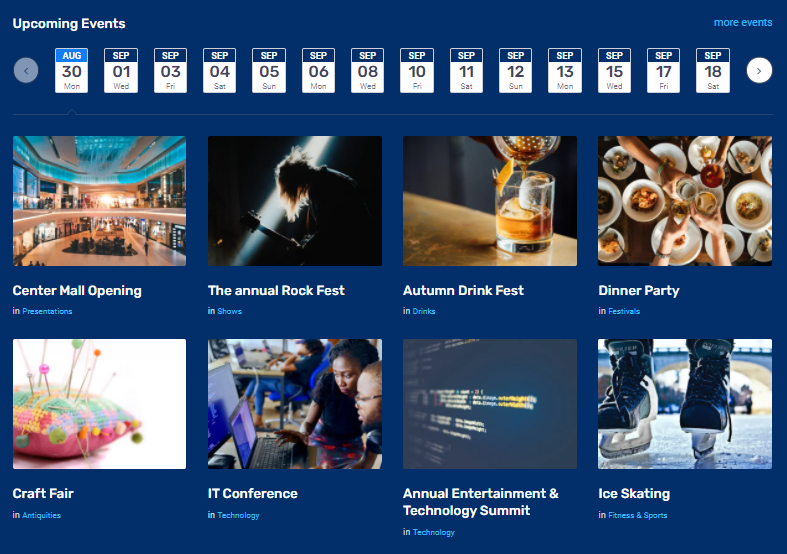 WWW.SEUSITE.COM.BR
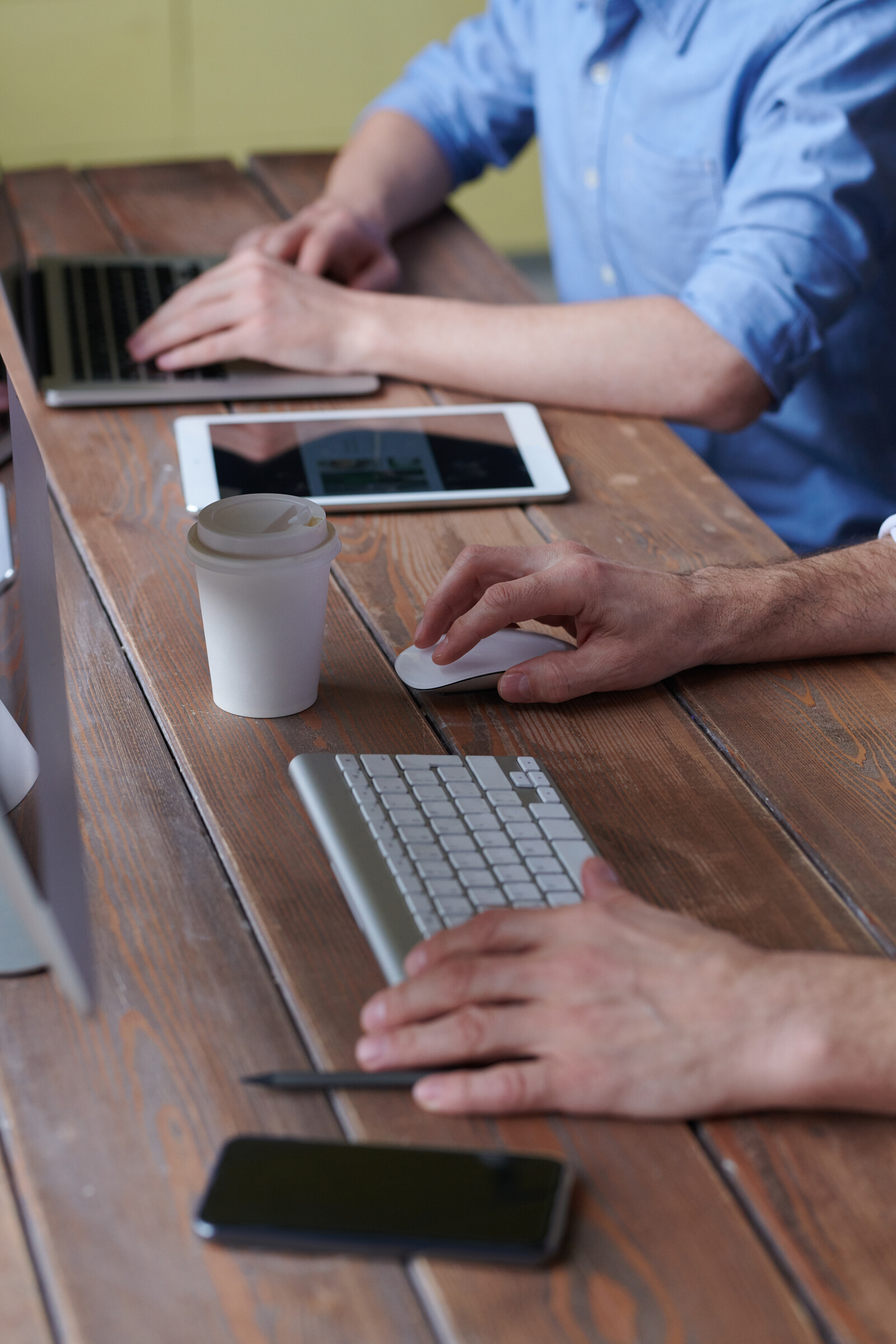 Formatos flexíveis
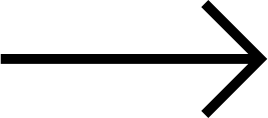 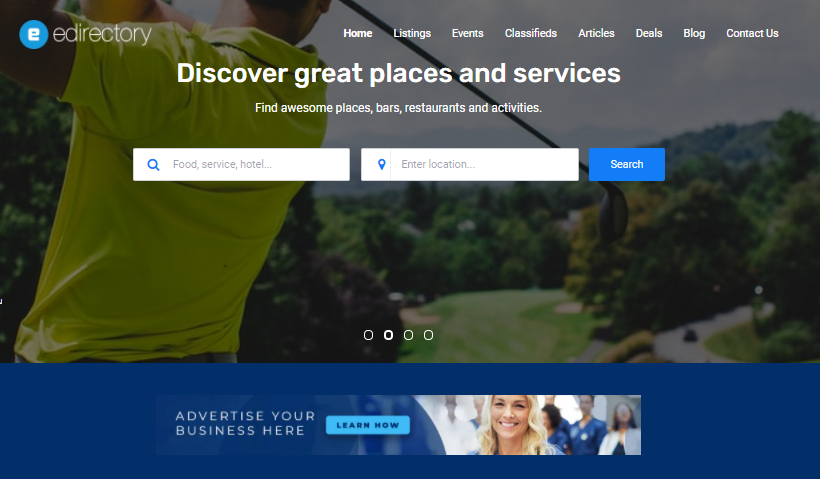 Banners
Premium
Coloque banners em uma variedade de áreas com diferentes tamanhos e valores. Os banners podem ser imagens, links ou até mesmo scripts de um sistema de banners de terceiros, como o Google Adsense. Exiba banners específicos apenas em módulos ou categorias específicas.
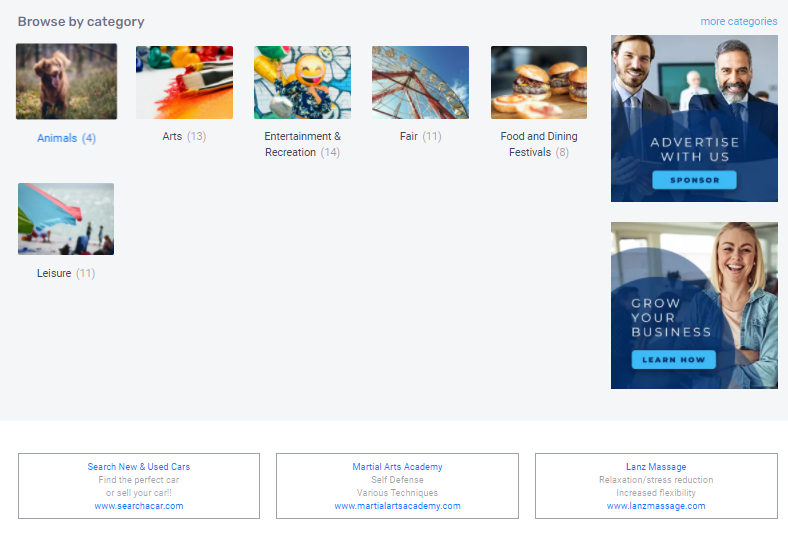 WWW.SEUSITE.COM.BR
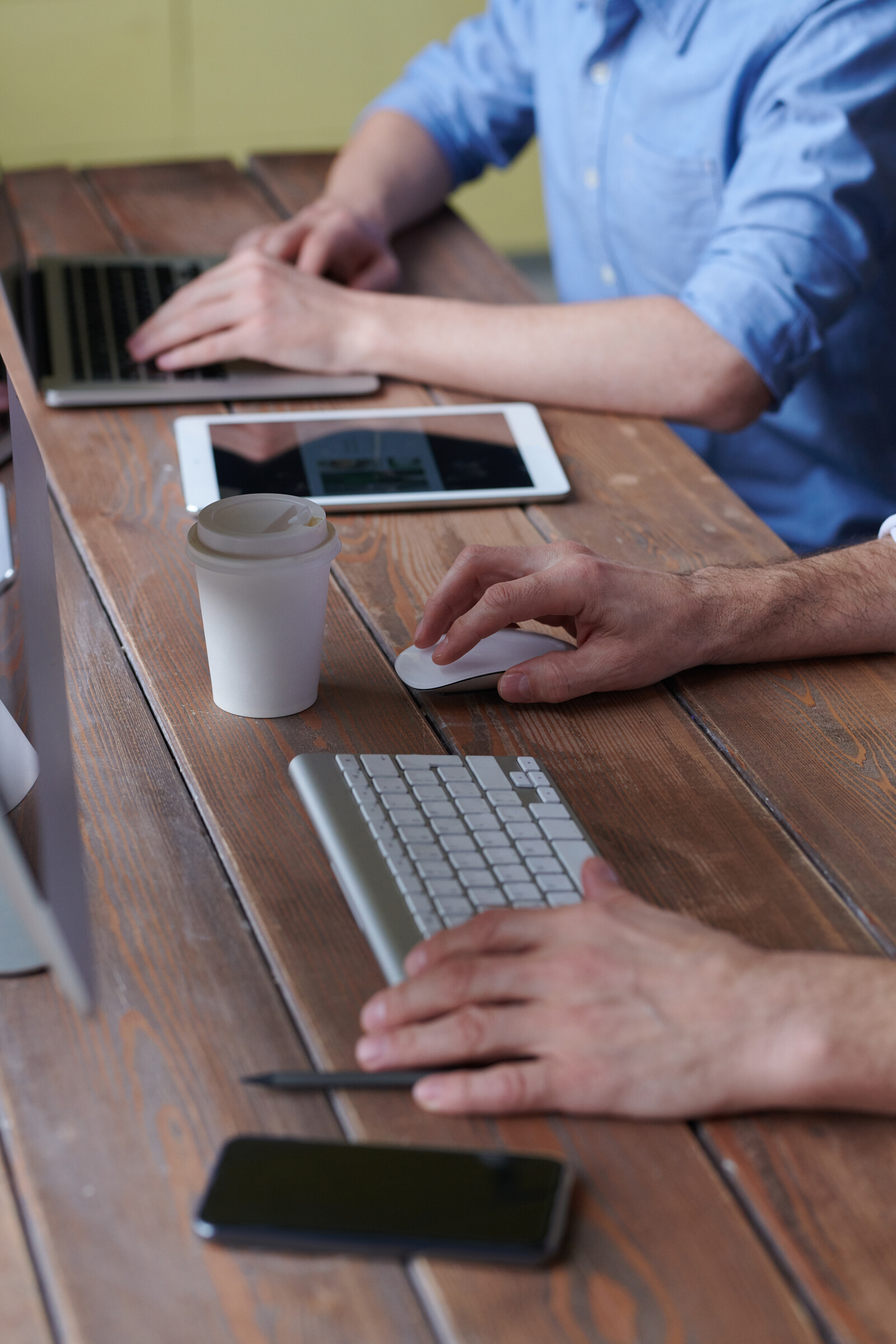 Engaje os leitores
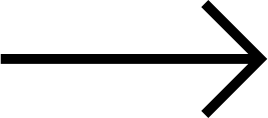 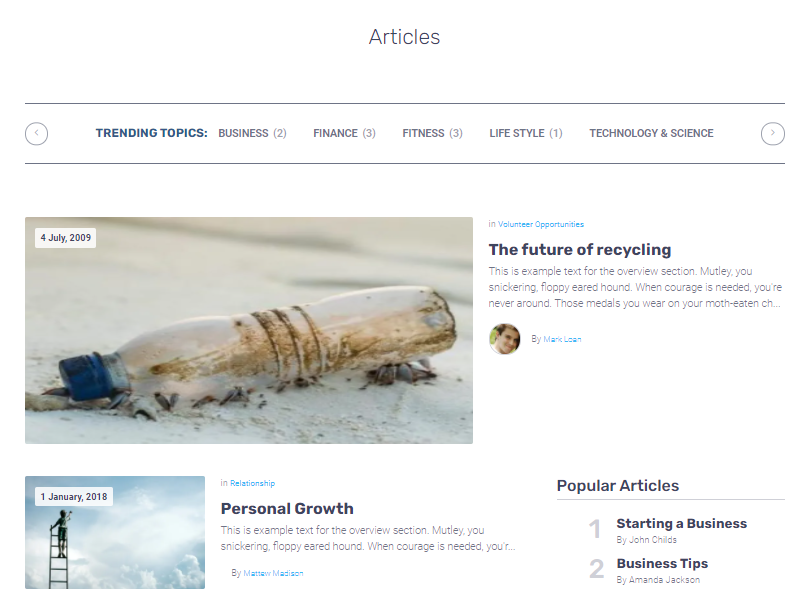 Blogs
Premium
As páginas de artigos com excelente design darão às suas publicações uma imagem profissional. Adicione uma galeria de fotos ao seu artigo para envolver os leitores e gerar visualizações de página. Perfeito para mostrar aos nossos usuários que você é uma autoridade em sua área.
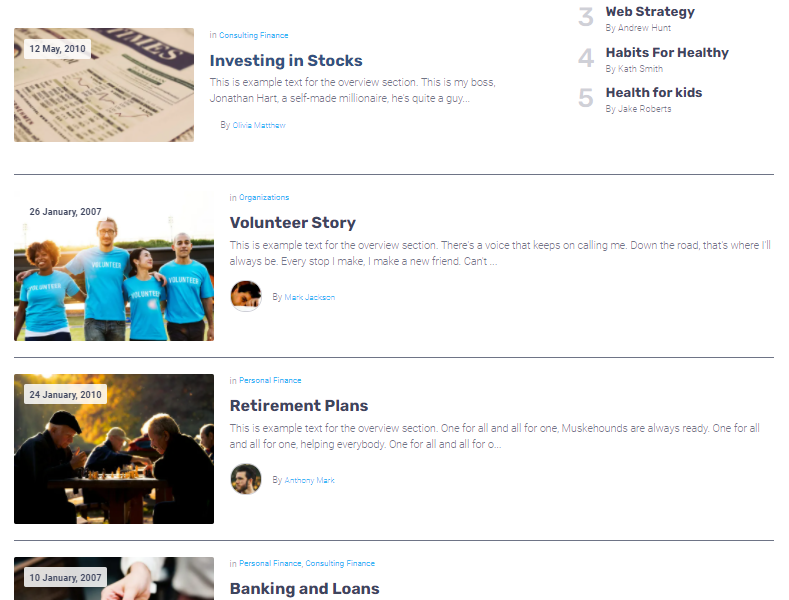 WWW.SEUSITE.COM.BR
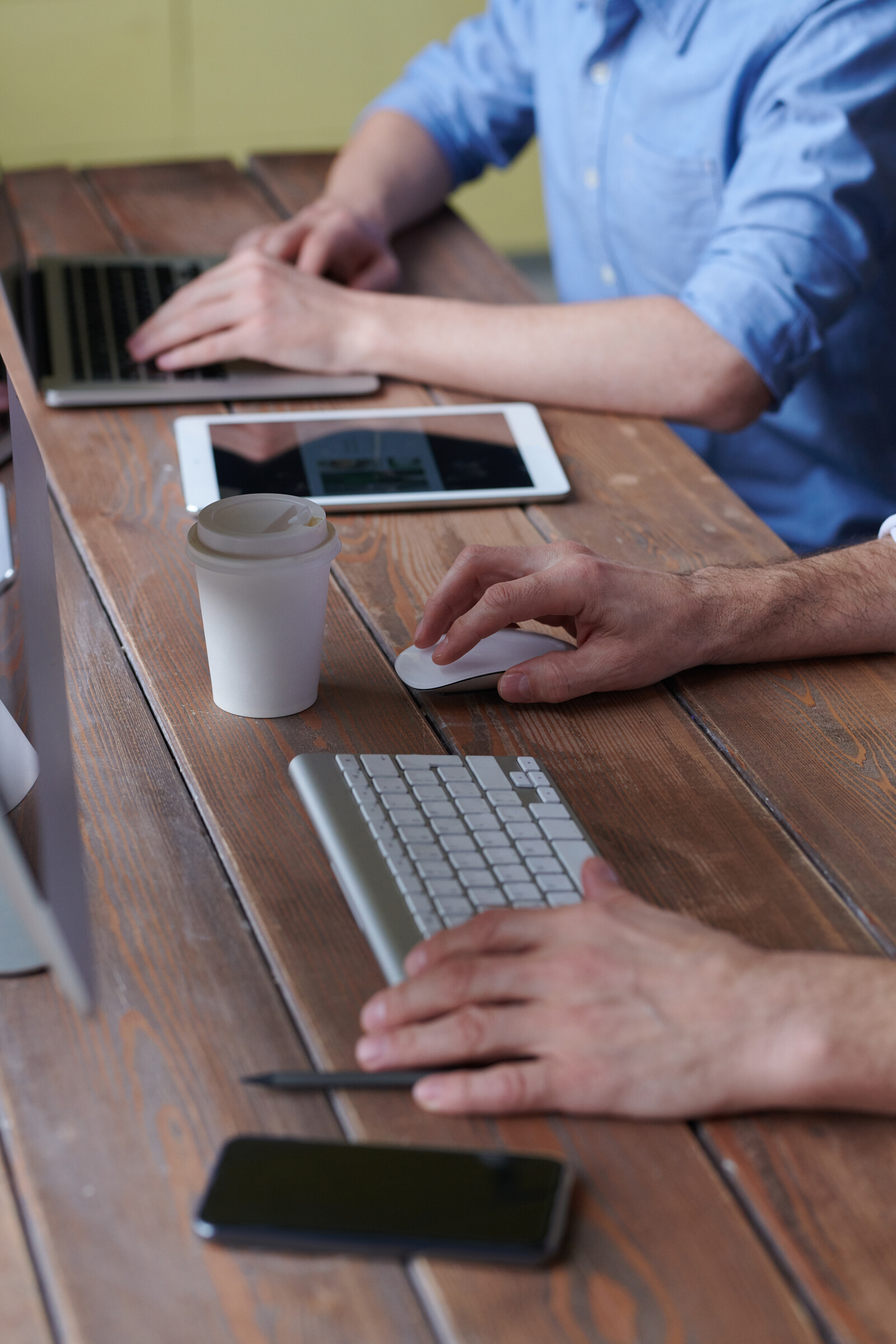 Gere coupons
Promoções 
e ofertas
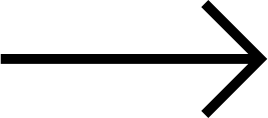 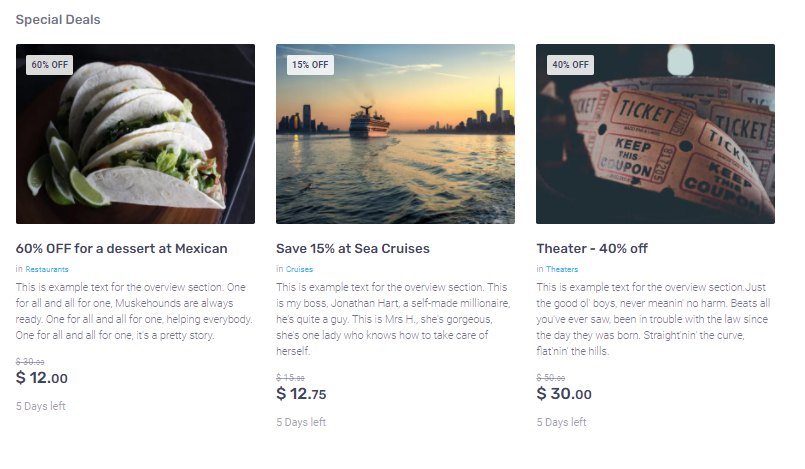 Os usuários podem resgatar com o Facebook ou e-mail, criando um código de oferta exclusivo que os visitantes podem levar para a empresa. O relatório do anunciante detalha todos os resgates e informações de contato, tornando super simples para você ver a eficácia das ofertas e cupons.
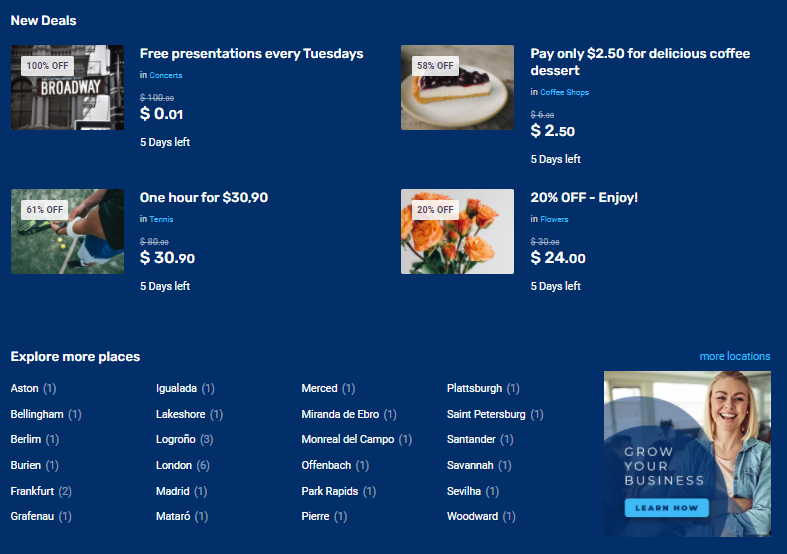 WWW.SEUSITE.COM.BR
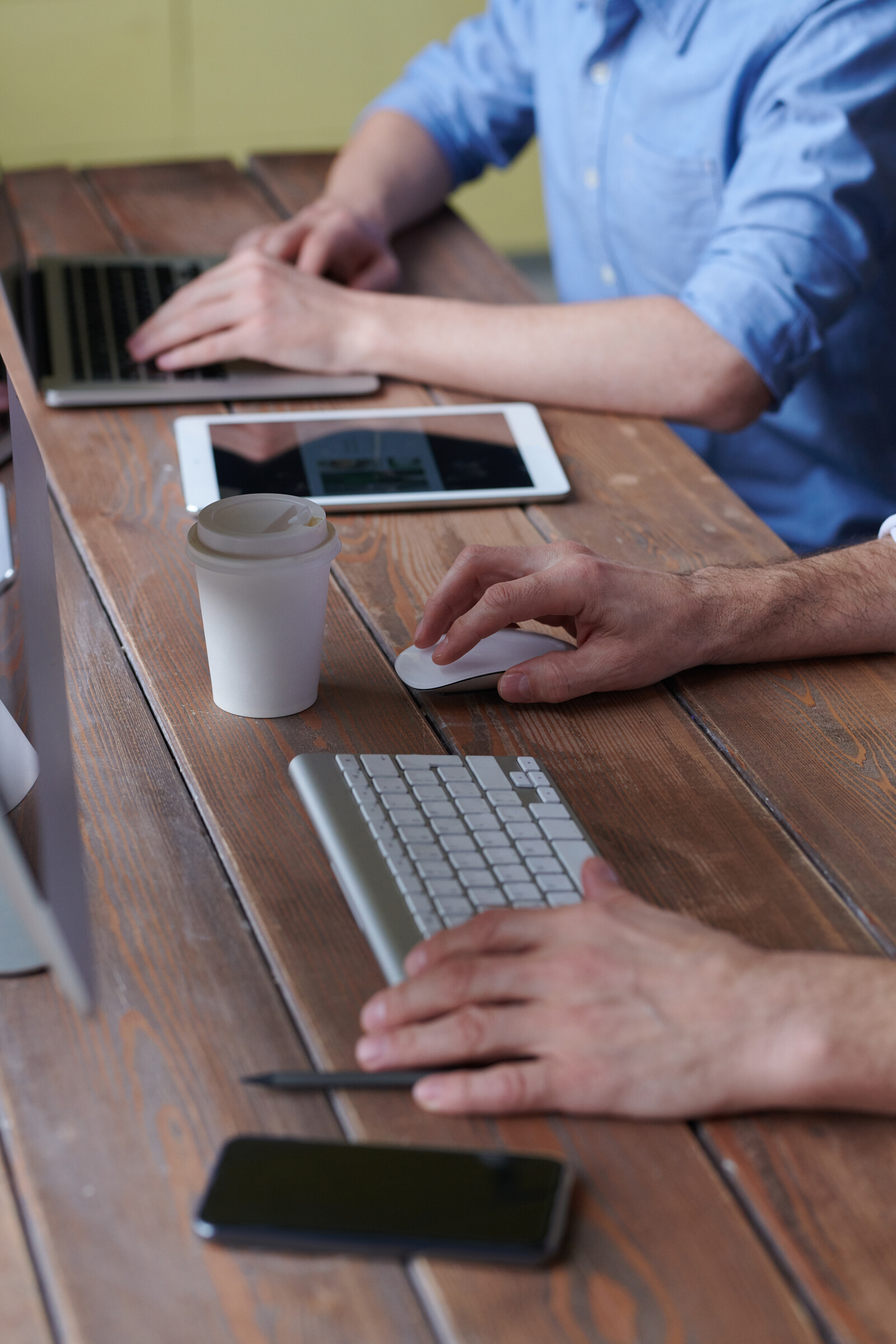 Conte com a gente
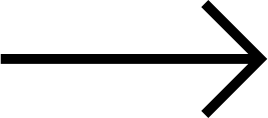 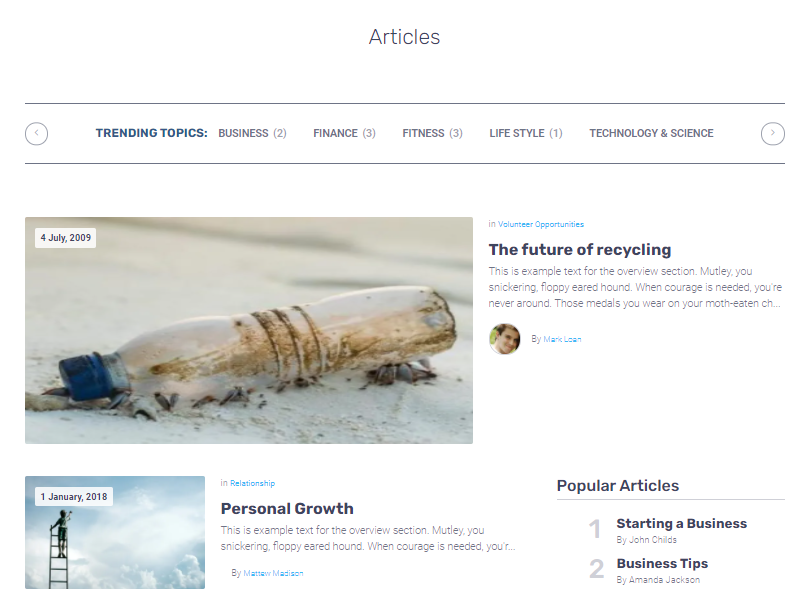 Serviços
Premium
Além desta gama completa de módulos, também oferecemos Serviços Avançados, como otimização de SEO, gerenciamento de mídias sociais e muito mais. Entre em contato conosco para discutir suas opções.
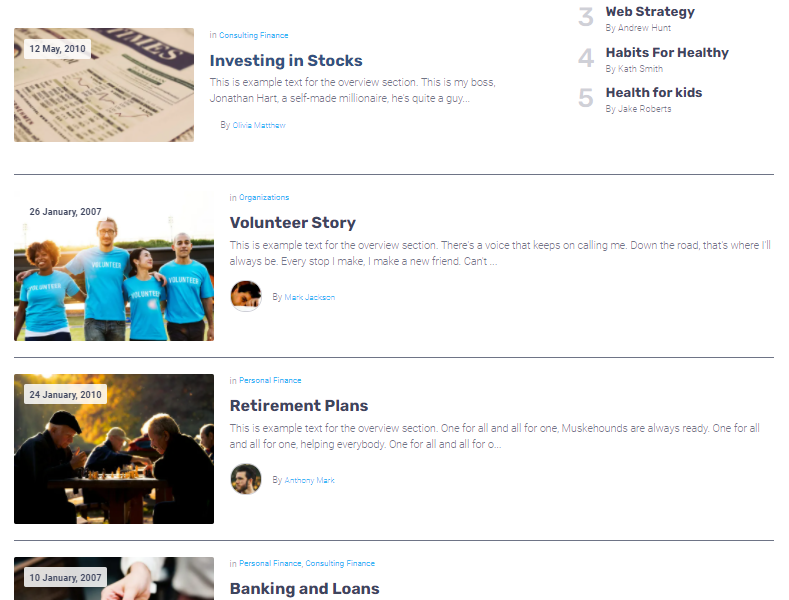 WWW.SEUSITE.COM.BR
Banners
Eventos
Serviços avançados
Ofertas & Promoções
Anúncios
Classificados
Muitas opções para sua empresa
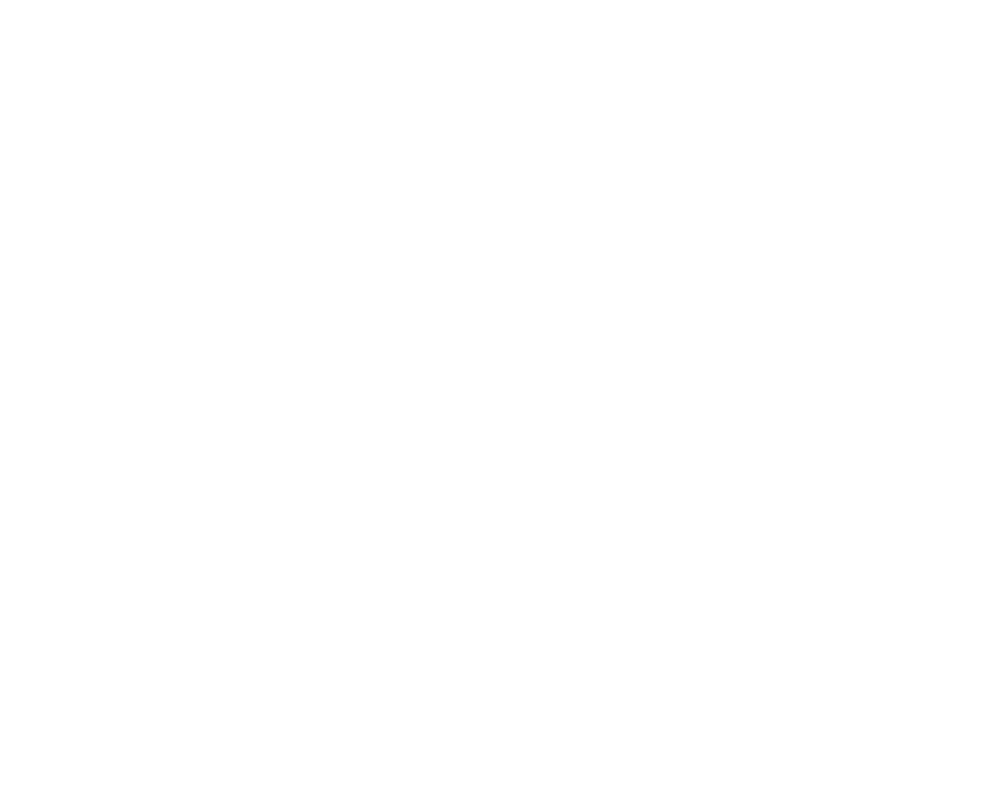 As apresentações são ferramentas de comunicação que podem ser usadas como demonstrações e palestras.
Você pode organizá-los em sua introdução, seu conteúdo principal e sua conclusão.
Serve a uma variedade de propósitos, tornando as apresentações ferramentas poderosas para convencer e ensinar.
Certifique-se de fazer pesquisas suficientes para apoiar seus pontos. Também é uma boa ideia usar recursos visuais.
Evite sobrecarregar um slide com muitas palavras e escolha uma paleta de cores que não distraia.
Para criar uma apresentação impressionante, é melhor simplificar seus pensamentos. Lembre-se de facilitar a leitura.
WWW.SEUSITE.COM.BR
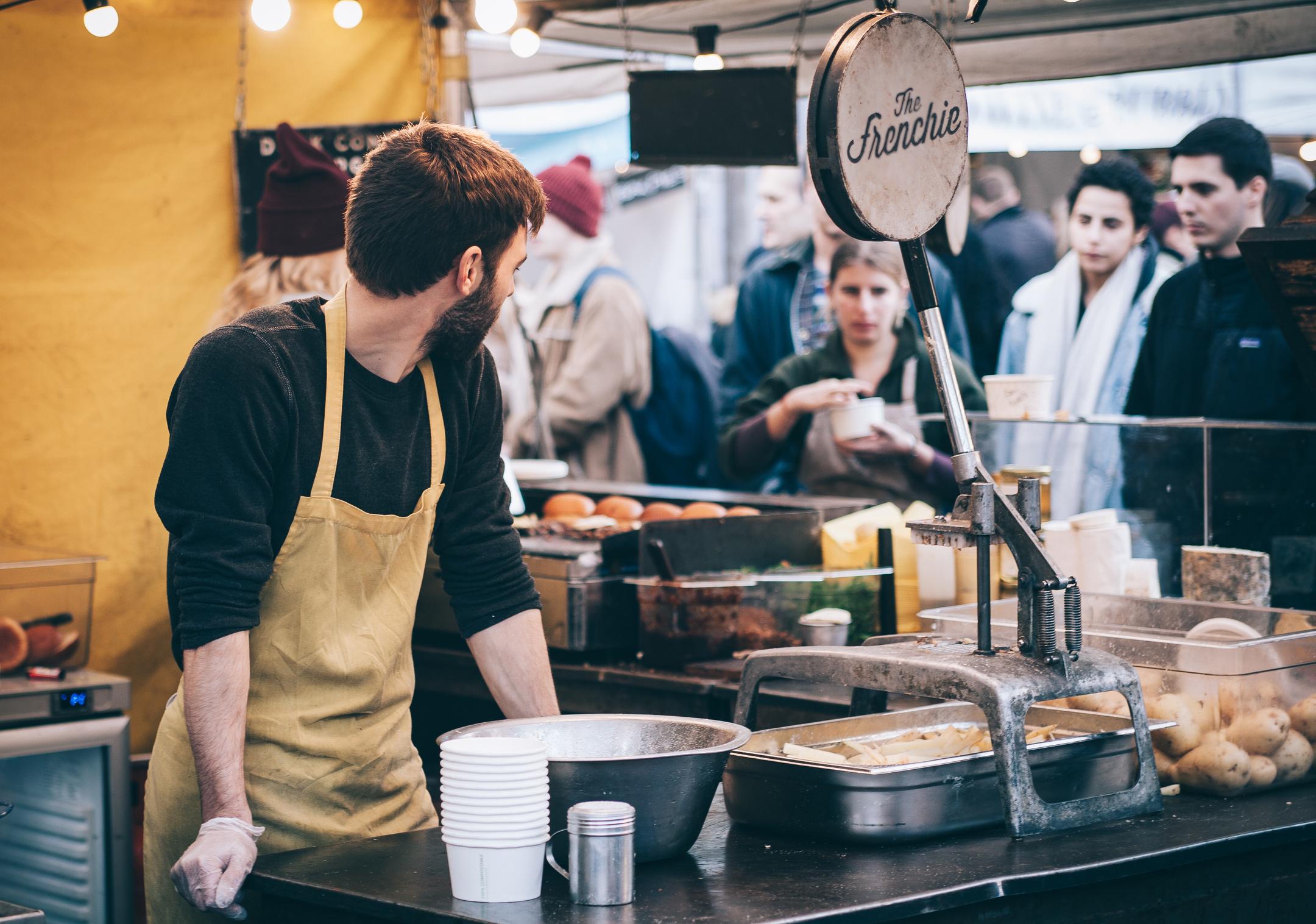 O que acontece offline
O que acontece online
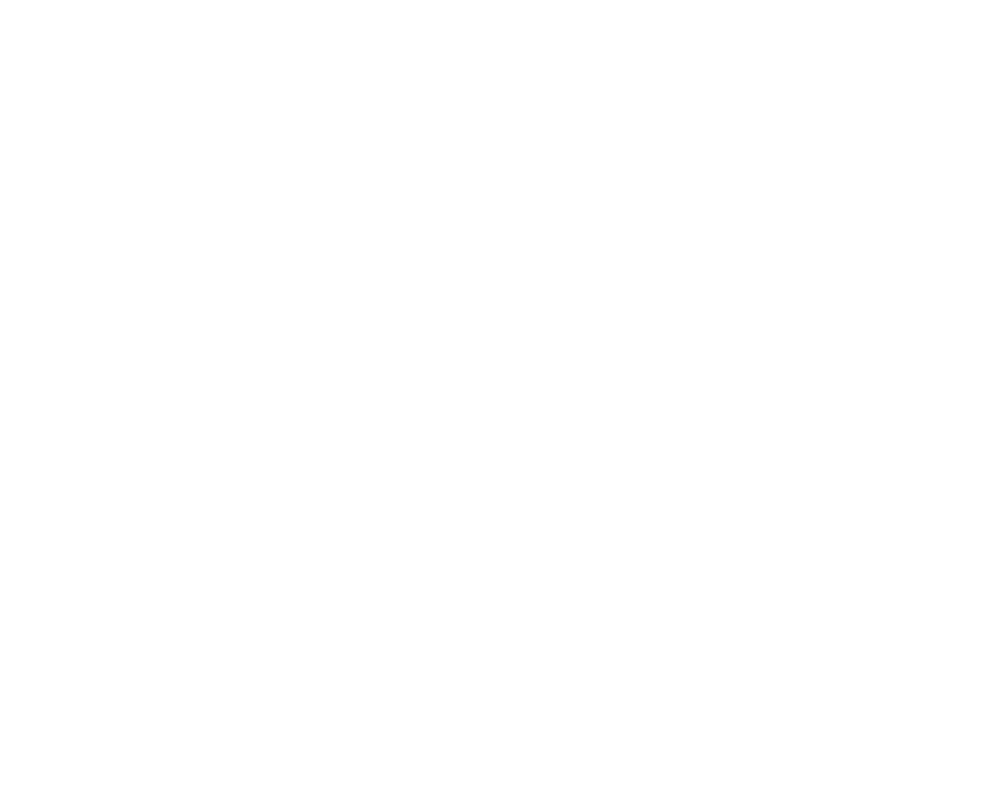 Comece com um esboço dos tópicos e identifique os destaques, que podem ser aplicados a qualquer assunto que você planeja discutir.

Você pode organizá-los em sua introdução, seu conteúdo principal e sua conclusão. Lembre-se de manter sua apresentação fácil de ler.
Para criar uma apresentação impressionante, é melhor simplificar seus pensamentos. Comece com um esboço dos tópicos e identifique os destaques, que podem ser aplicados ao que você estiver discutindo.

Você pode organizá-los em sua introdução, seu conteúdo principal e sua conclusão.
WWW.SEUSITE.COM.BR
Coloque seu melhor número em destaque
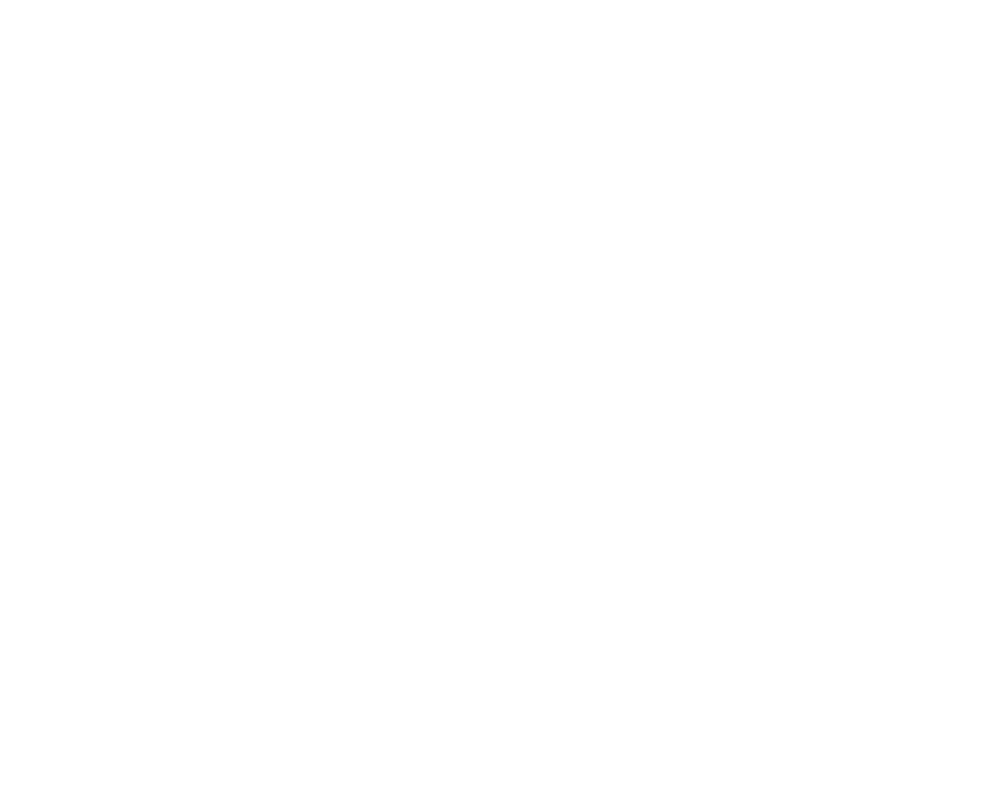 75%
de aumento em tráfego
Serve a uma variedade de propósitos, tornando as apresentações ferramentas poderosas para convencer e ensinar.
WWW.SEUSITE.COM.BR
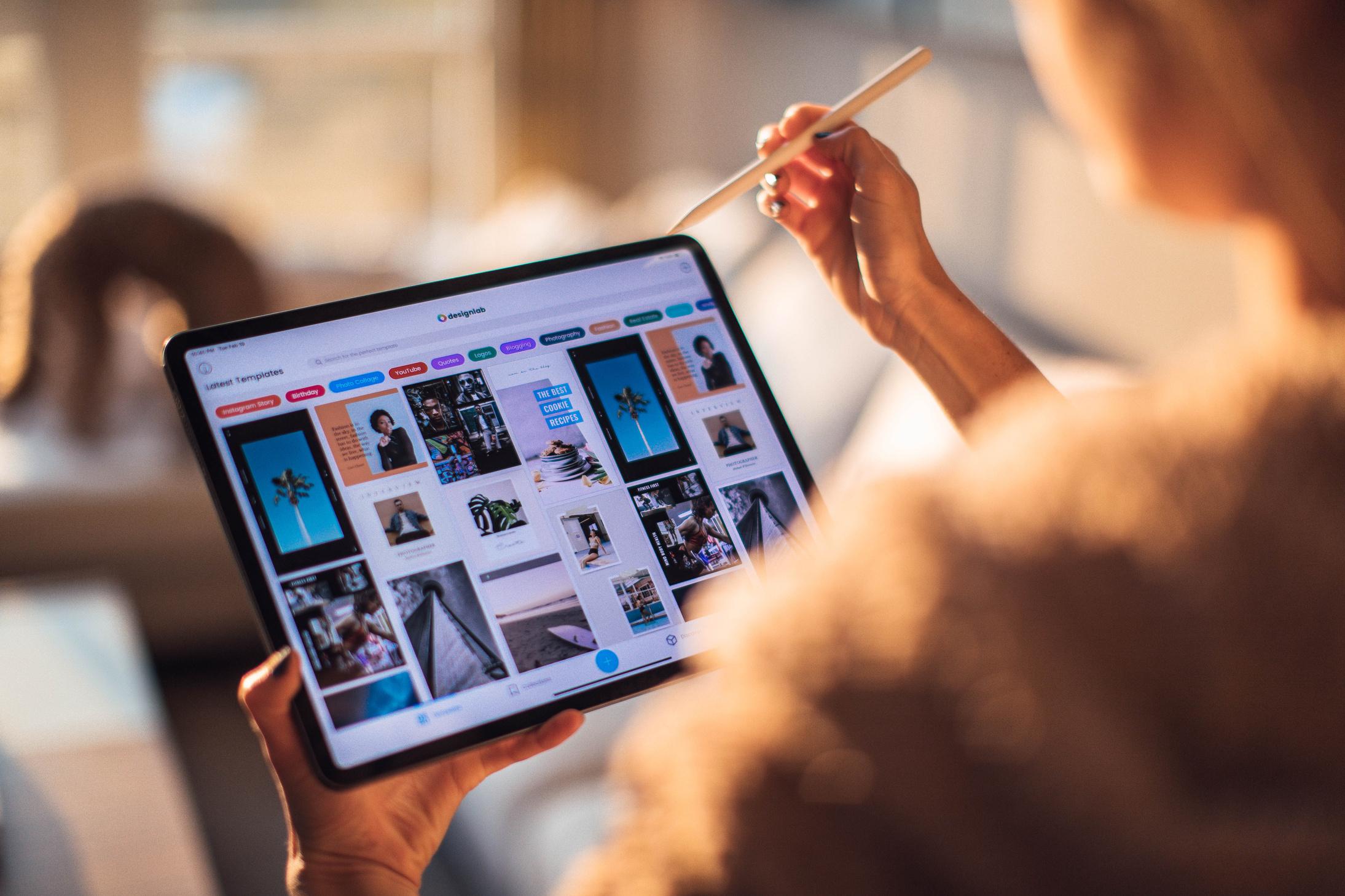 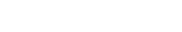 Bom design importa
Adicione uma linha de descrição sobre seu site
WWW.SEUSITE.COM.BR
App nativo disponível
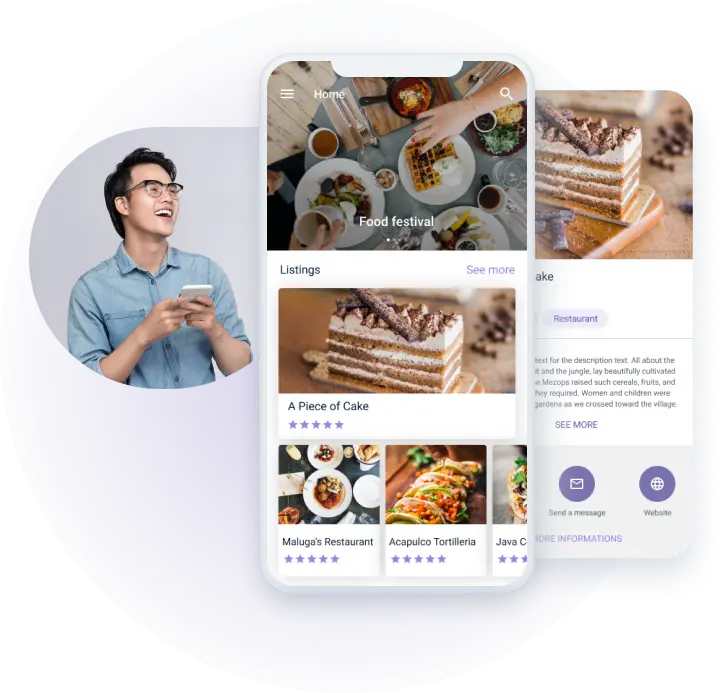 Criou seu próprio App com o eDirectory, aproveite o espaço para divulgar seu serviço e adicionar valor à sua apresentação.

Faça brilhar os olhos dos seus prospectos e novos clientes.
Baixe nosso App
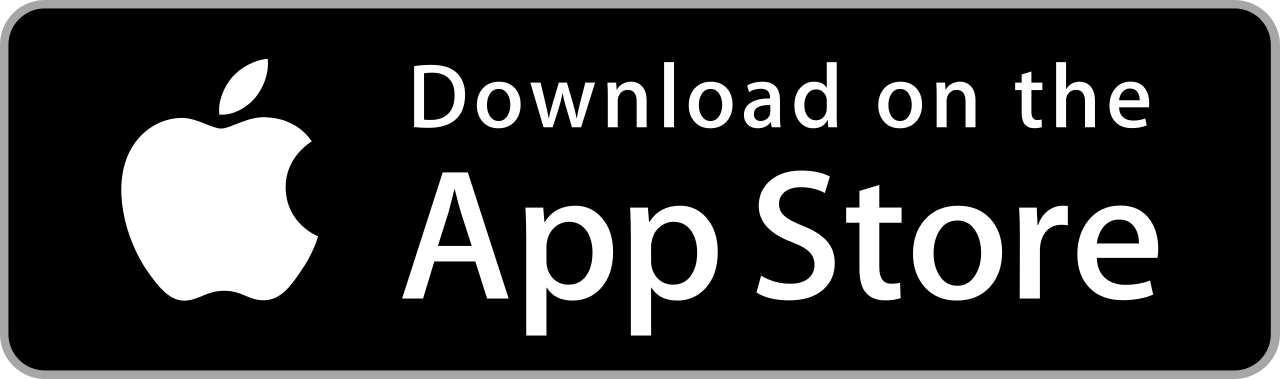 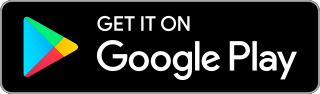 WWW.SEUSITE.COM.BR
Anika Sherwood
Molly Bradshaw
Matthew Bromman
Influenciadora
Especialista em marketing
Gerente de Social Media
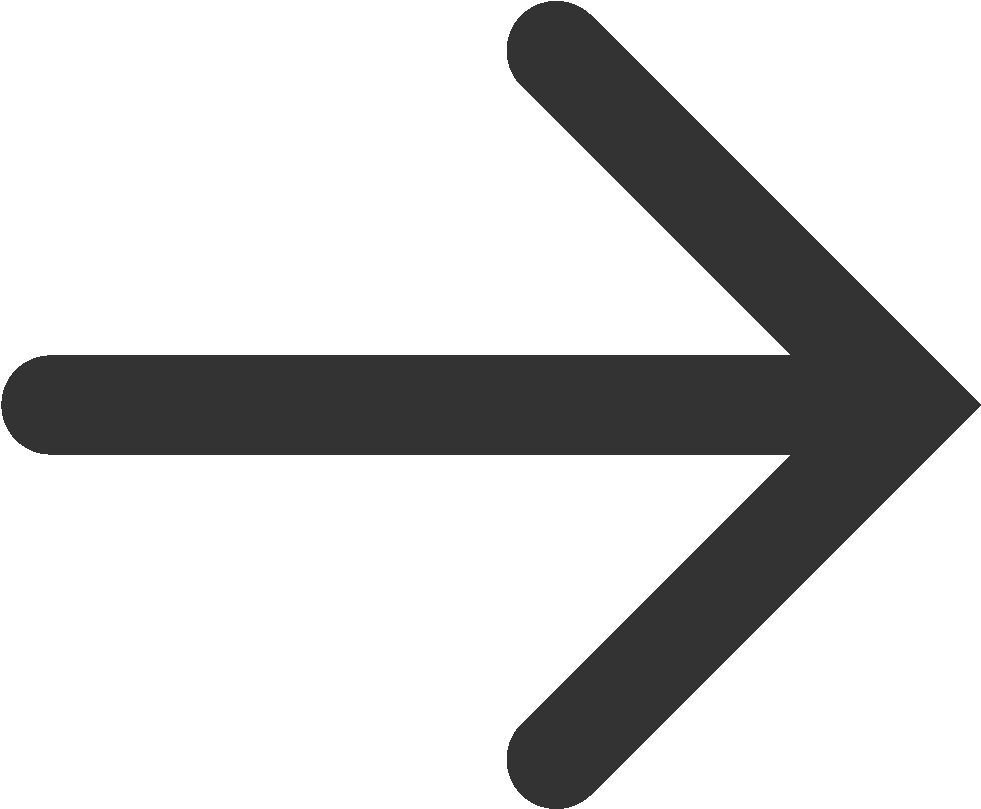 Depoimentos de clientes
e usuários do [seu site]
Aproveite para coletar e apresentar os depoimentos de seus clientes. Gere prova social para seu negócio.
Aproveite para coletar e apresentar os depoimentos de seus clientes. Gere prova social para seu negócio.
Aproveite para coletar e apresentar os depoimentos de seus clientes. Gere prova social para seu negócio.
WWW.SEUSITE.COM.BR
Adicione screenshots do [seu site]
Comece com um esboço dos tópicos e identifique os destaques, que podem ser aplicados a qualquer assunto que você planeja discutir. Lembre-se de torná-lo fácil de ler.
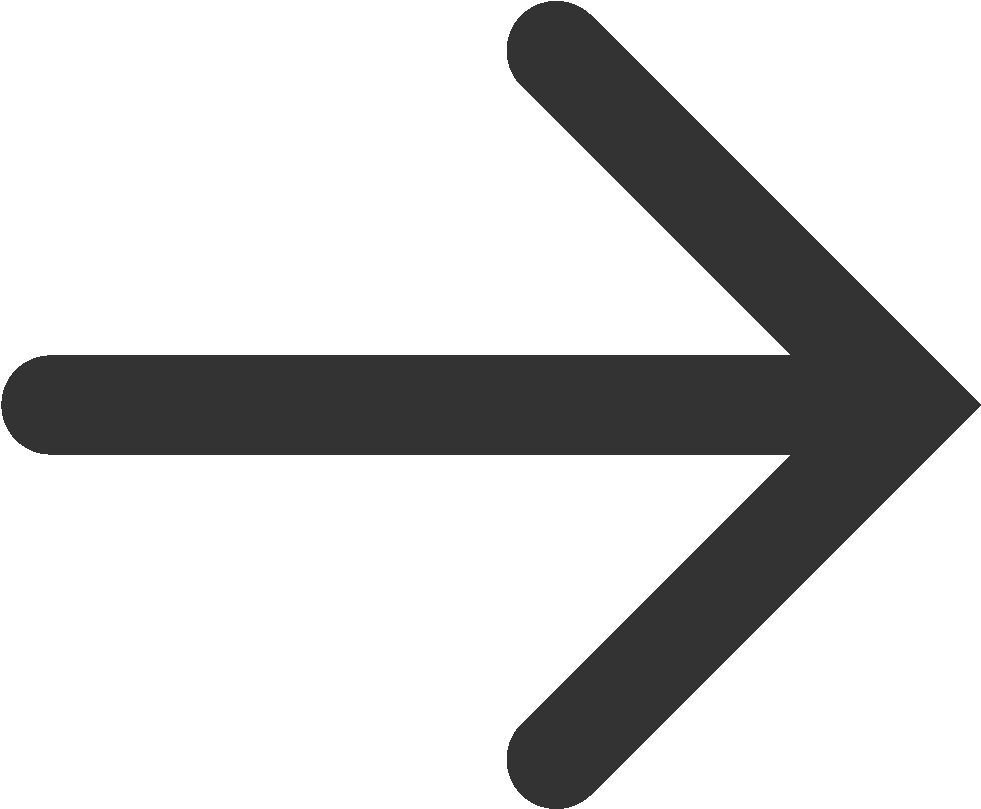 Resuma os negócios do [seu site]
O que sua empresa faz
Por que sua equipe é incrível
Apresentações são ferramentas que podem ser usadas como demonstrações, palestras, discursos, relatórios e muito mais. Serve a uma variedade de propósitos, tornando as apresentações ferramentas poderosas para convencer e ensinar.
Serve a uma variedade de propósitos, tornando as apresentações ferramentas poderosas para convencer e ensinar.
Convide seus novos clientes
O que te torna único
Serve a uma variedade de propósitos, tornando as apresentações ferramentas poderosas para convencer e ensinar. Apresentações são ferramentas que podem ser usadas como demonstrações, palestras, discursos, relatórios e muito mais.
Serve a uma variedade de propósitos, tornando as apresentações ferramentas poderosas para convencer e ensinar.
WWW.SEUSITE.COM.BR
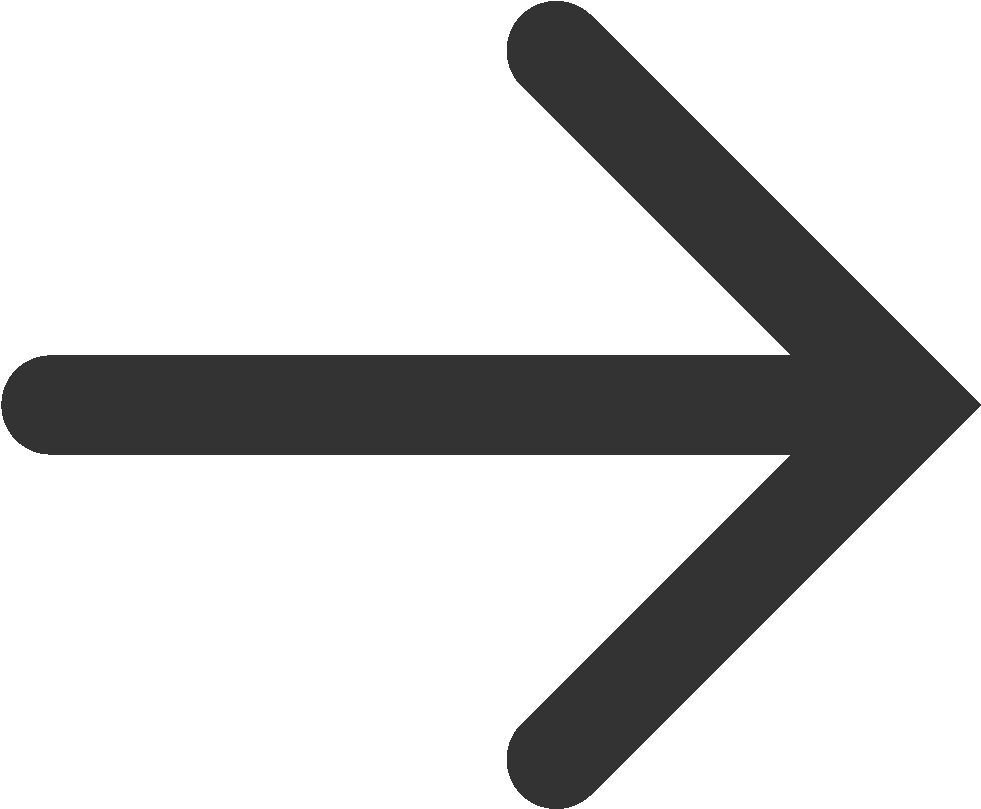 Quem somos
Mostre com tudo começou
Lembre-se de manter sua apresentação fácil de ler. Evite sobrecarregar um slide com muitas palavras e escolha uma paleta de cores que não distraia o público. Conte um pouco de sua trajetória de maneira sucinta e traga seus clientes para perto de você.
Você pode incluir fotos de sua equipe, descrições de produtos ou seus objetivos como empresa. Tudo depende do propósito da sua apresentação e de como você planeja organizar os detalhes.
Acertar um cronograma
Respondendo perguntas imediatamente
Interagindo com os seguidores
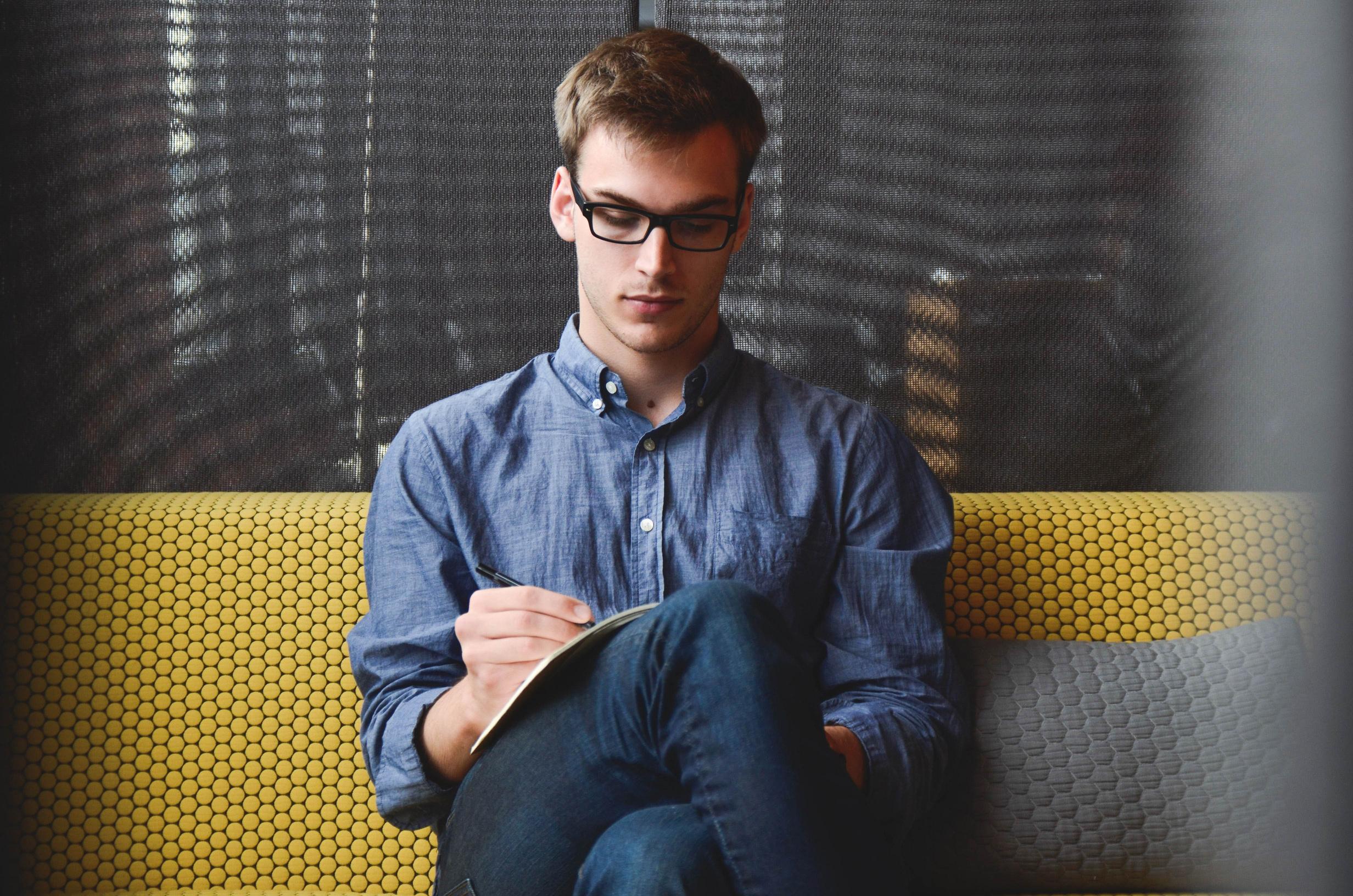 Serve a uma variedade de propósitos, tornando as apresentações ferramentas poderosas para convencer e ensinar.
Serve a uma variedade de propósitos, tornando as apresentações ferramentas poderosas para convencer e ensinar.
Serve a uma variedade de propósitos, tornando as apresentações ferramentas poderosas para convencer e ensinar.
Principais benefícios de aparecer no 
[seu site]
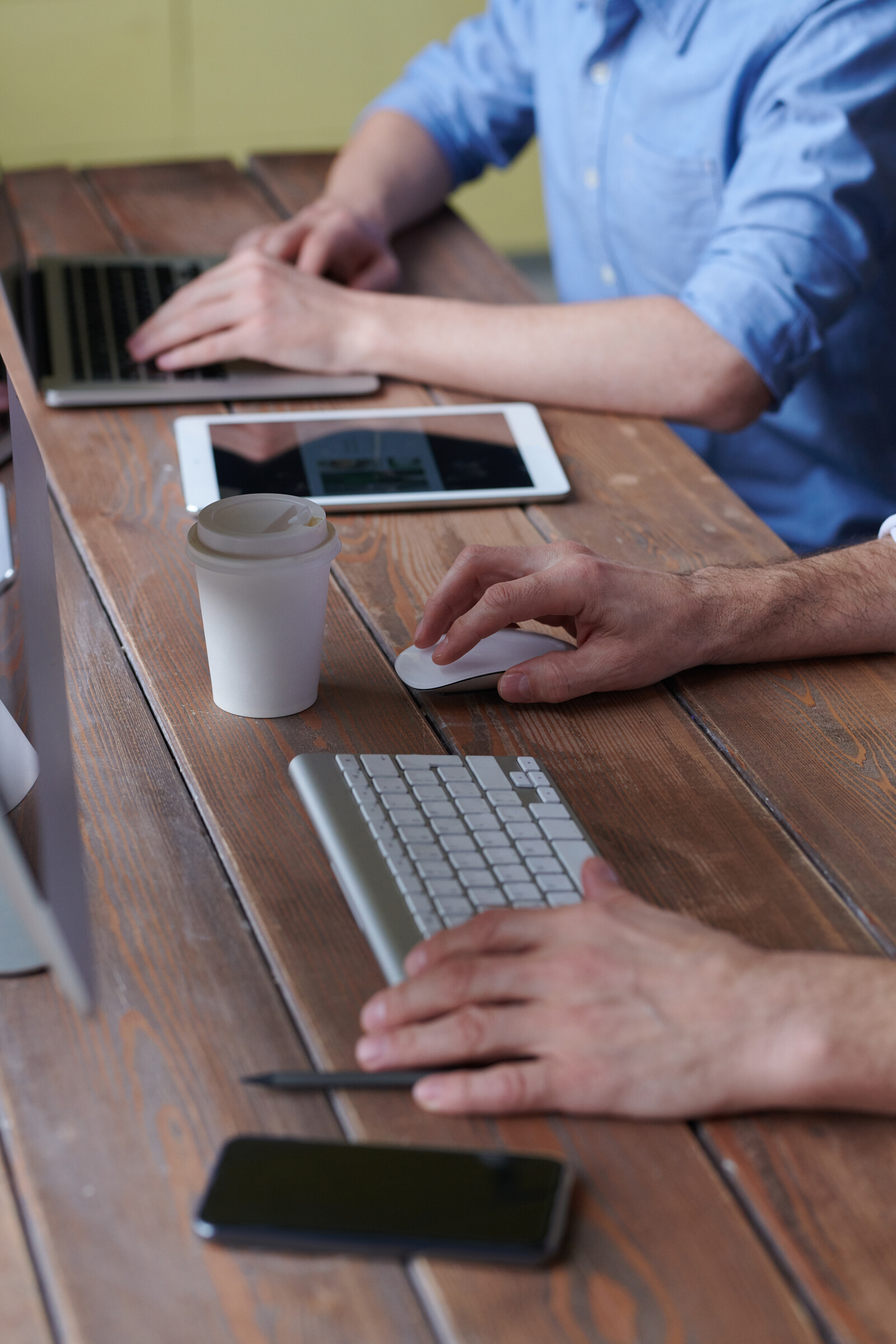 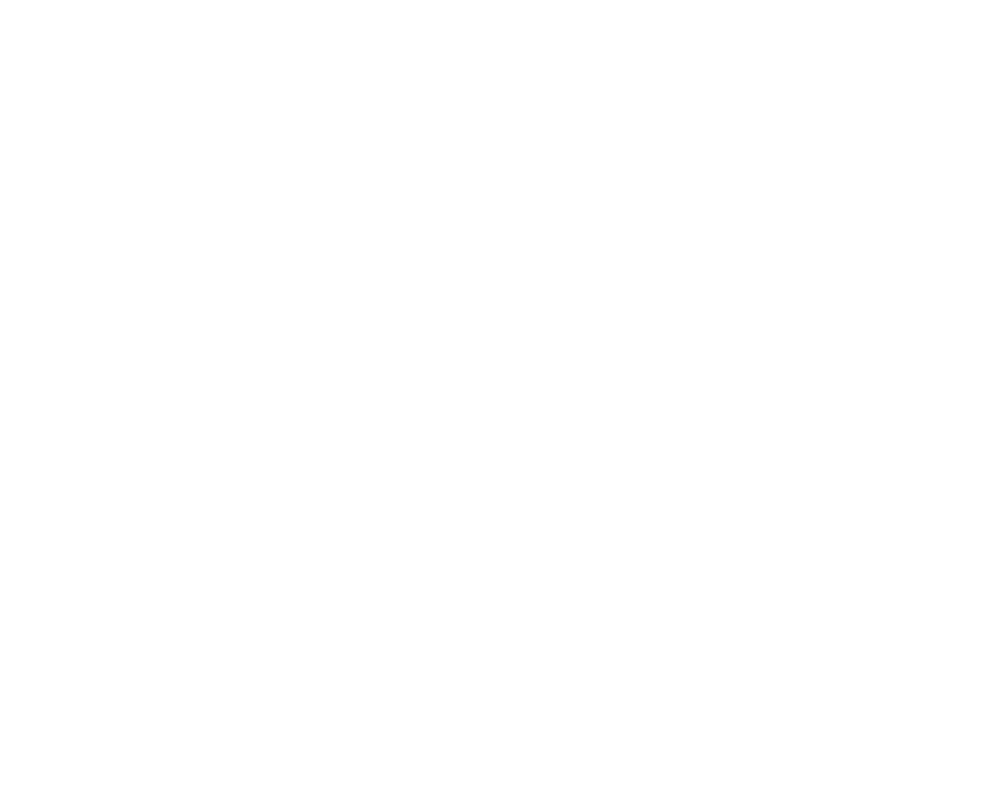 Aproveitando ao máximo [seu site]
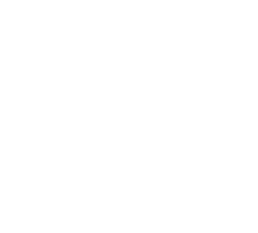 Canais de mídia social
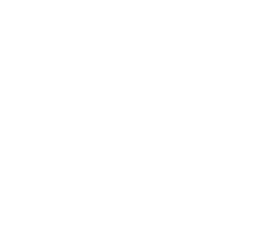 Atendimento automatizado ao cliente
Plataforma de comércio eletrônico perfeita
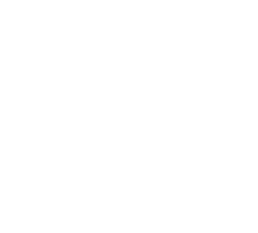 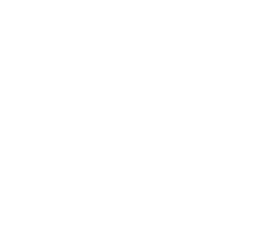 Ferramentas analíticas e relatórios
Tire proveito das ferramentas disponíveis.
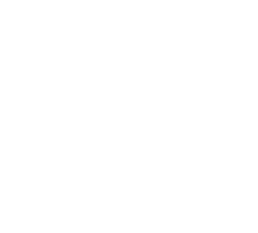 Recomendações personalizadas do usuário
WWW.SEUSITE.COM.BR
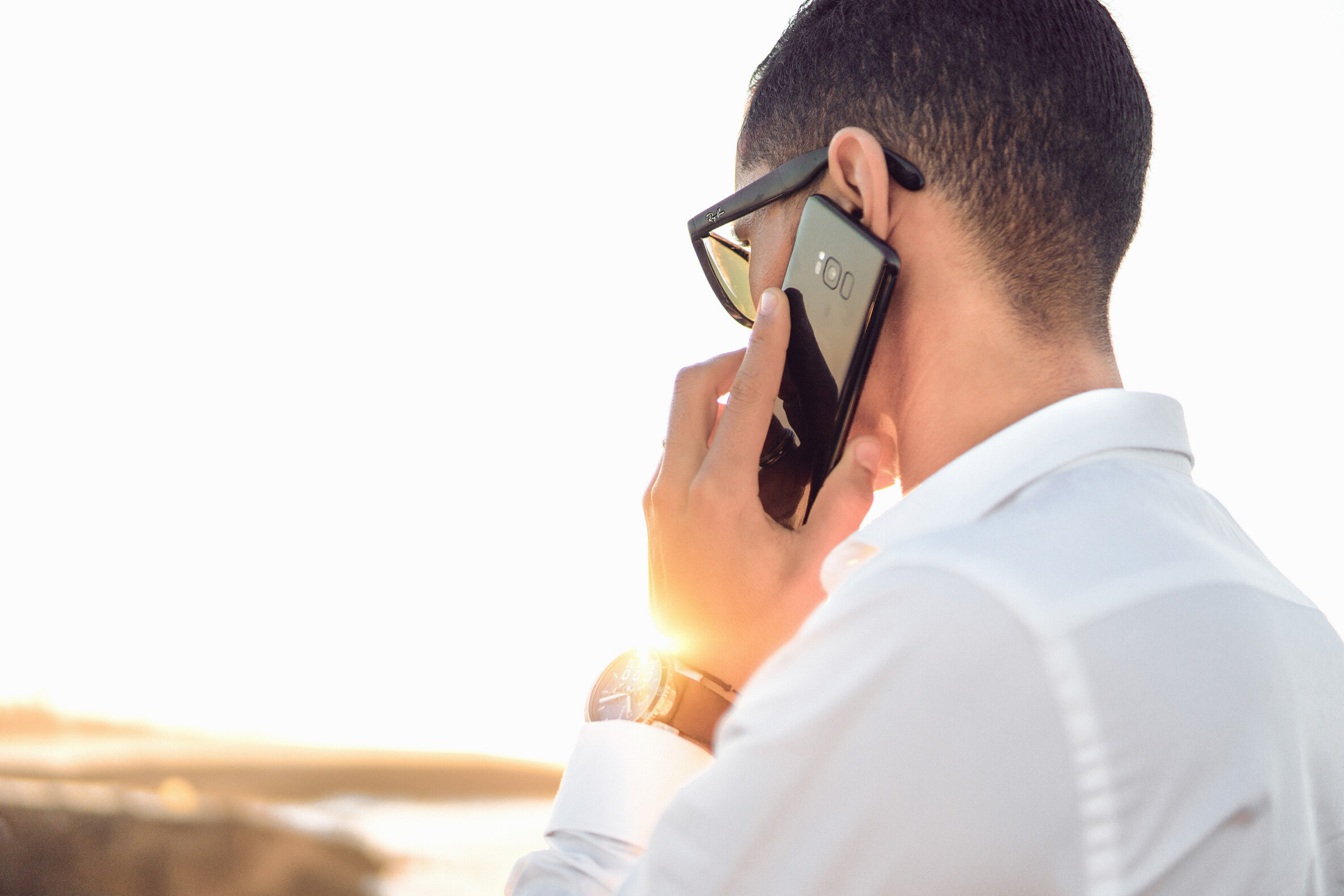 Veja como outros
perfis são criados
Avalie os gostos e preferências do público
Construir um perfil para plataformas específicas
01
02
03
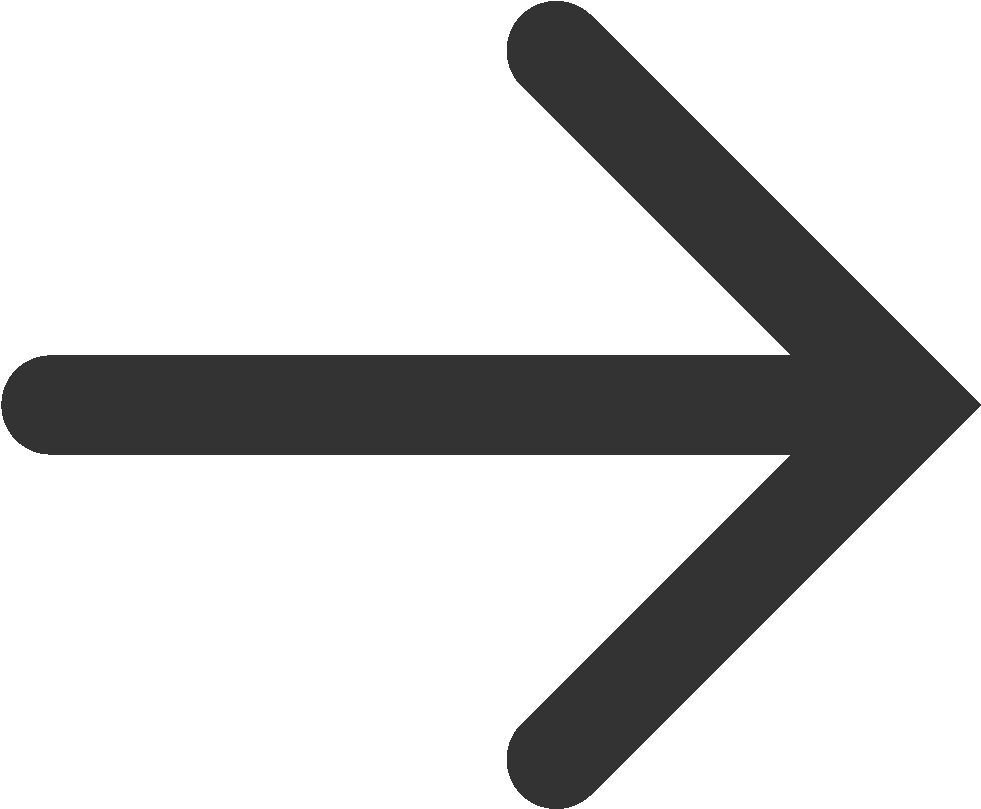 Adapte-se a diferentes plataformas
Se você quiser adicionar mais conteúdo à sua apresentação, há muitas opções. Você pode incluir fotos de sua equipe, descrições de produtos ou seus objetivos como empresa.
Se você quiser adicionar mais conteúdo à sua apresentação, há muitas opções. Você pode incluir fotos de sua equipe, descrições de produtos ou seus objetivos como empresa.
Se você quiser adicionar mais conteúdo à sua apresentação, há muitas opções. Você pode incluir fotos de sua equipe, descrições de produtos ou seus objetivos como empresa.
WWW.SEUSITE.COM.BR
fale conosco
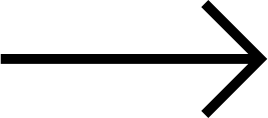 Comece com um esboço dos tópicos e identifique os destaques, que podem ser aplicados a qualquer assunto que você planeja discutir.

Você pode organizá-los em sua introdução, seu conteúdo principal e sua conclusão.
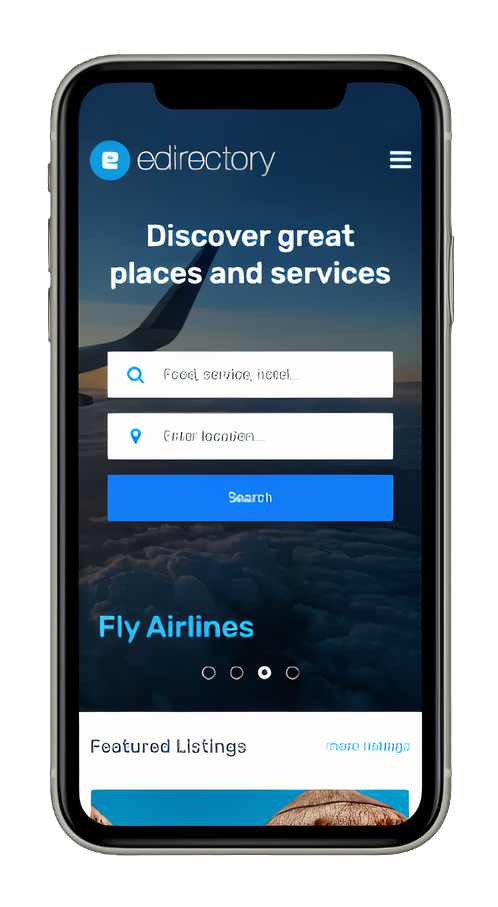 Nossas redes
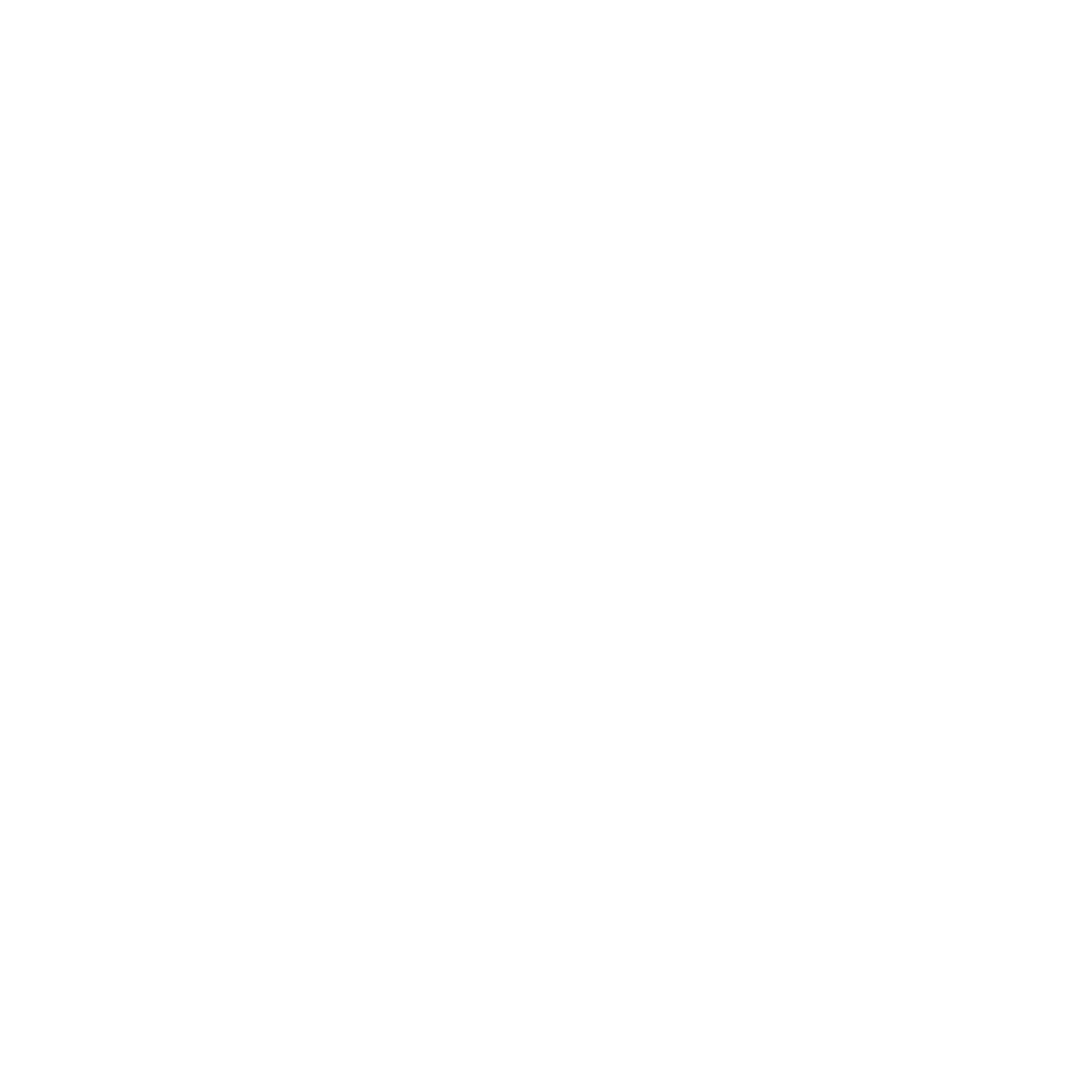 Facebook
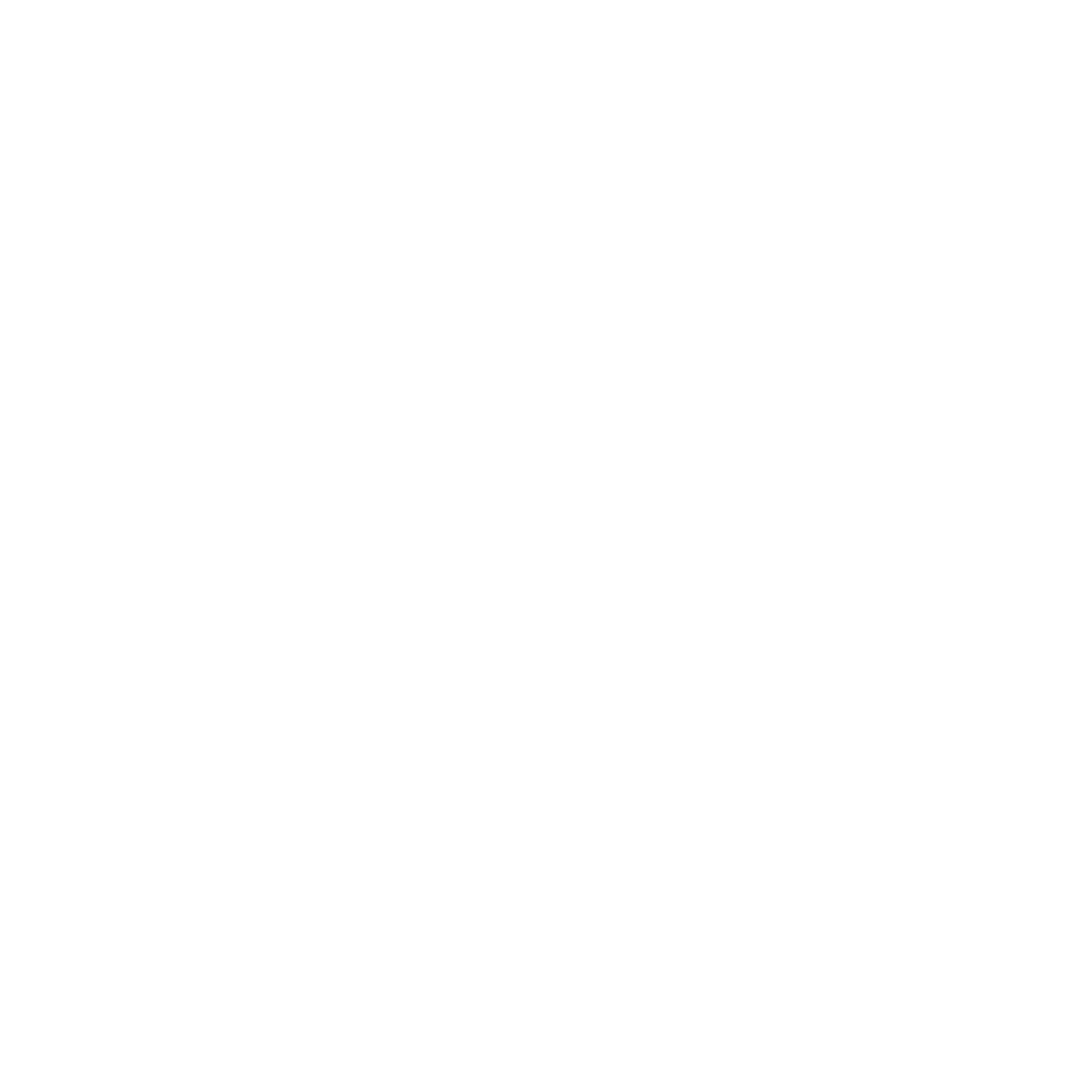 Instagram
WWW.SEUSITE.COM.BR
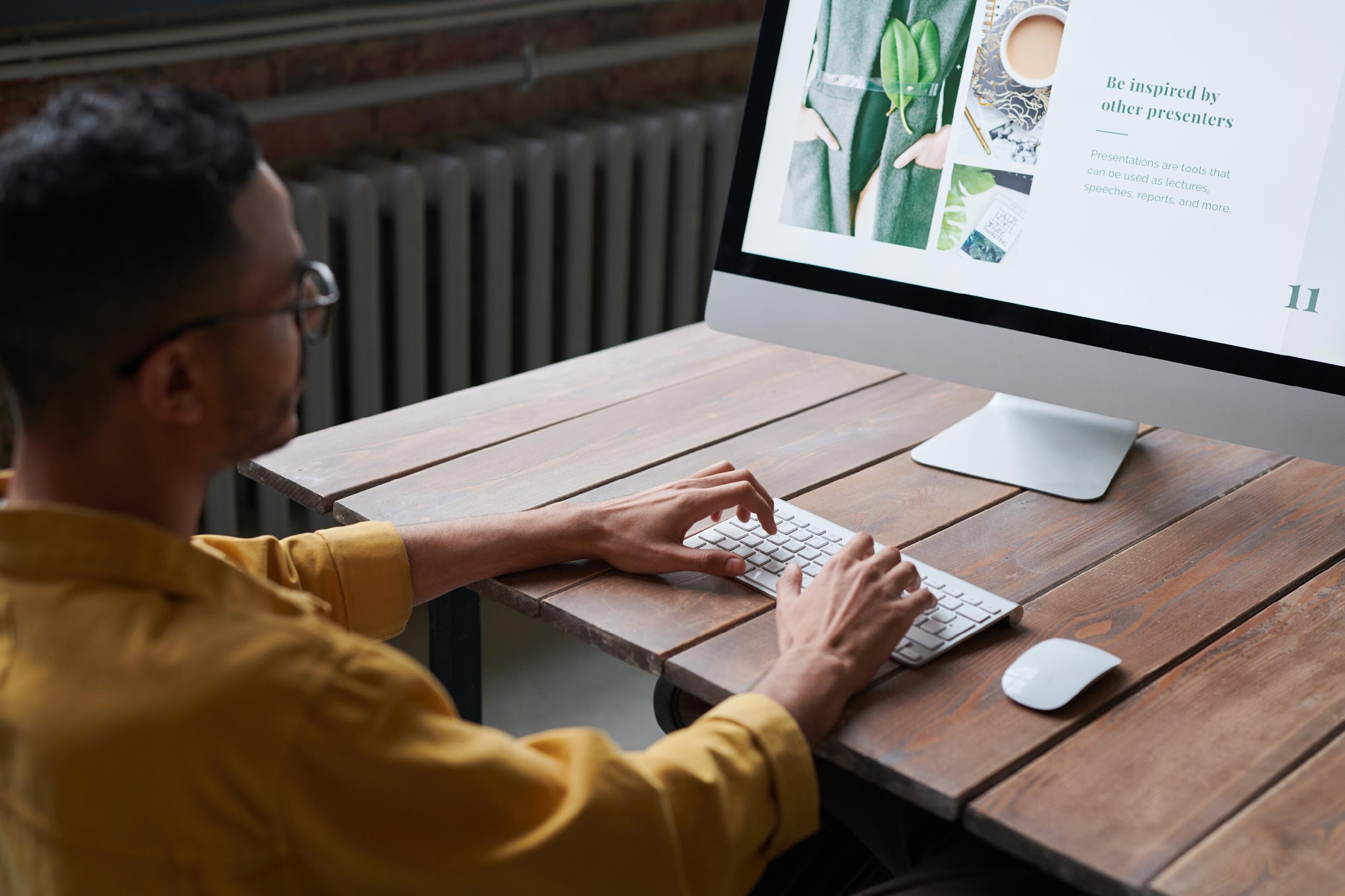 Tash Watkins
Grace Harrison
Heather Gibson
Our Team
Founder
COO
Marketing Head
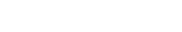 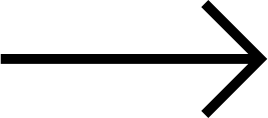 We’re here to help you stand out
WWW.SEUSITE.COM.BR
Phone Number
Email Address
Website
123-456-7890
hello@reallygreatsite.com
www.reallygreatsite.com
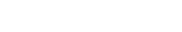 Contact Us
We'd love to talk about 
all things marketing.
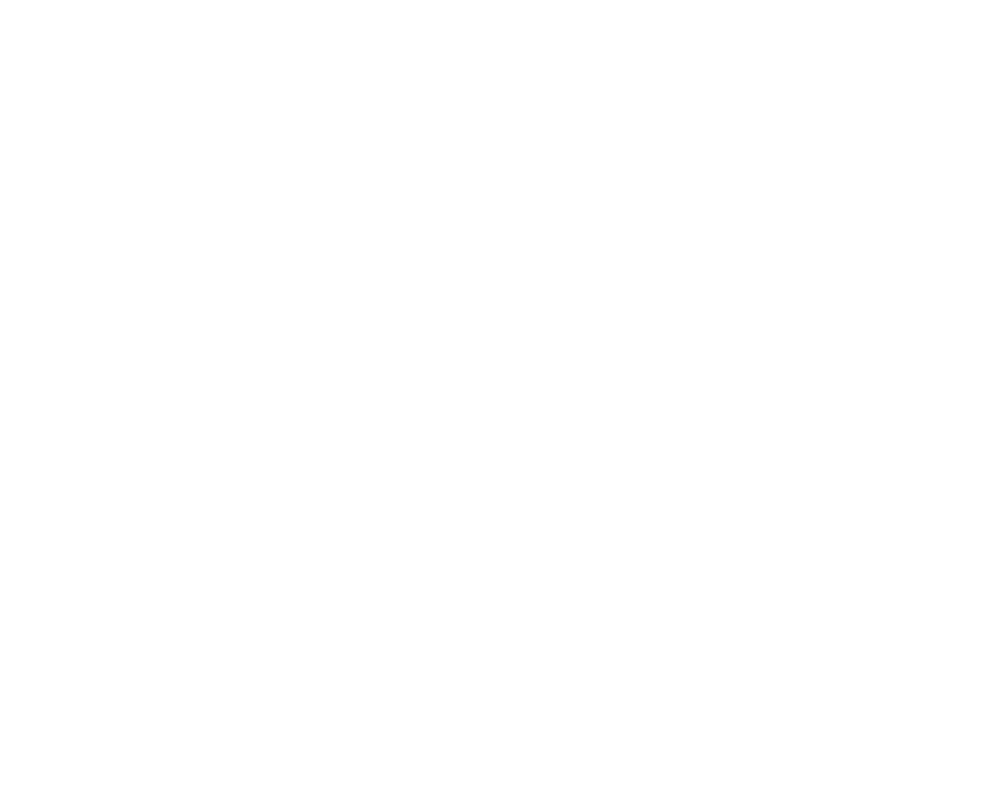 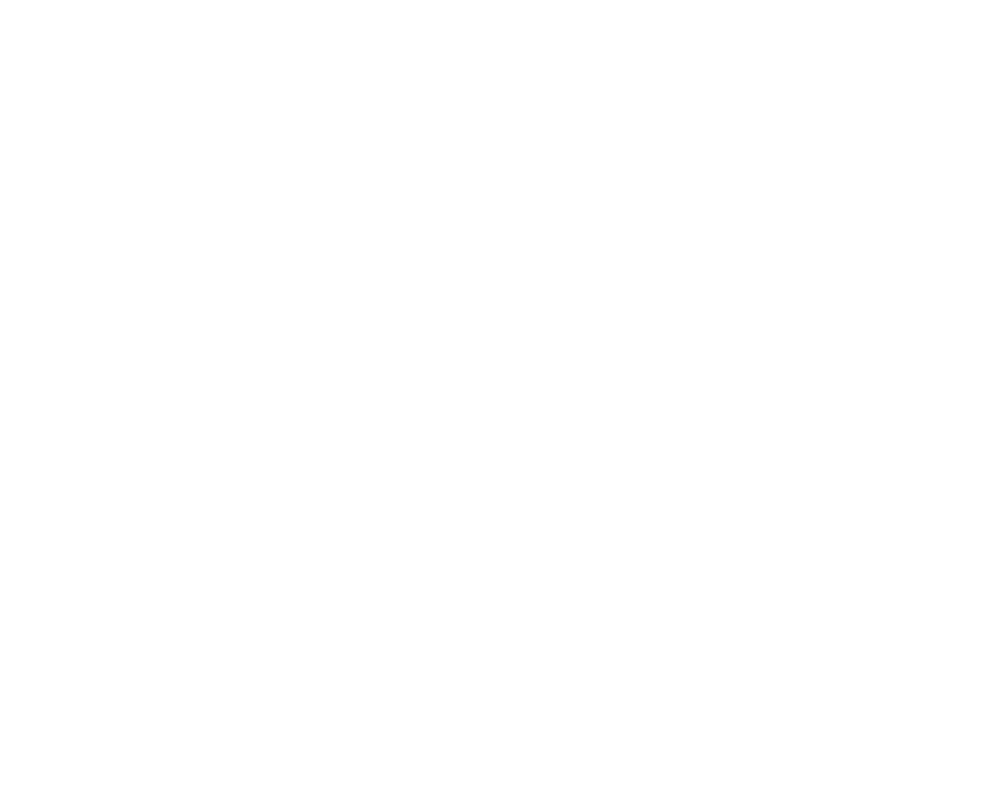 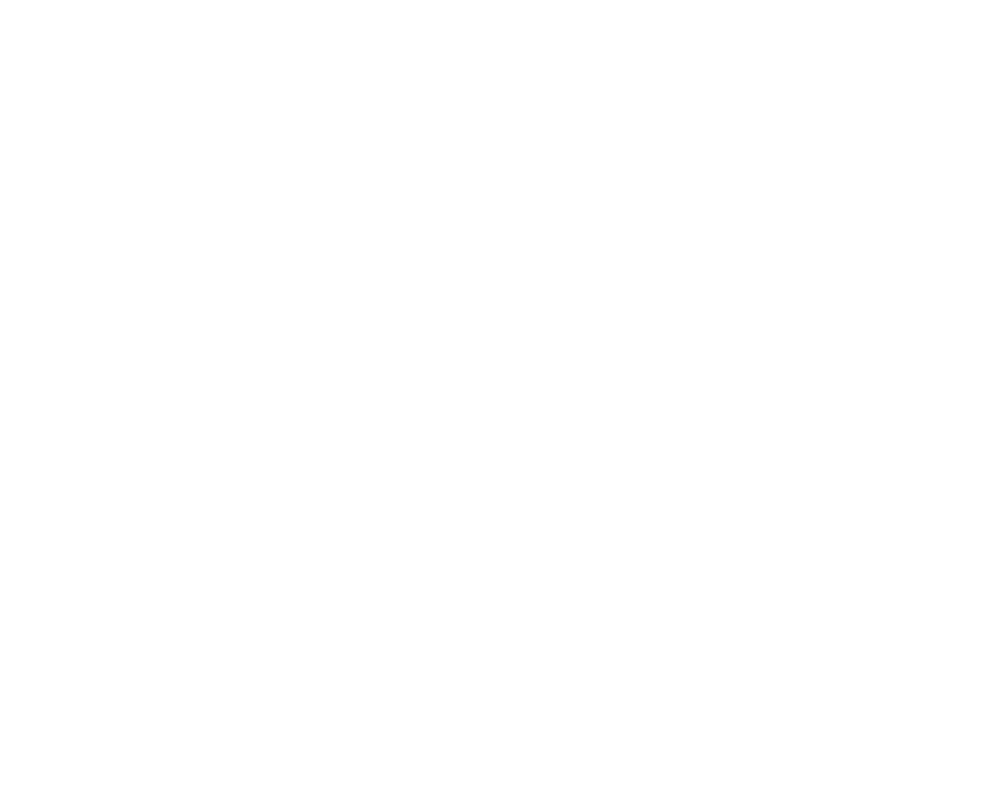 Termine sua proposta com uma frase inspiradora
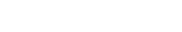 Coloque os créditos aqui